Stato e richieste degli esperimentidi Linea Scientifica 3 Padova
Rosario Turrisi

15 luglio 2020
Linea scientifica 3 - Pd in una slide
Rappresentate 5 su 6 linee della CSN3, 
dall’evoluzione delle stelle a quella dei quark!
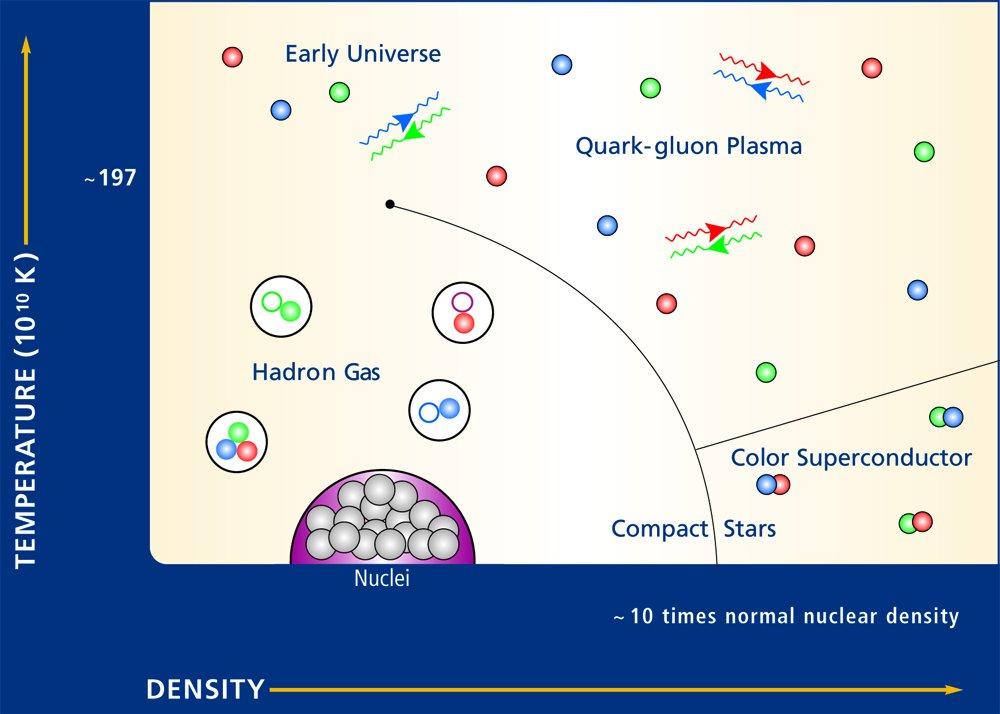 EIC_NET
JLAB12
1 Quarks and hadron dynamics
ALICE
NA60+
~135
~175 MeV
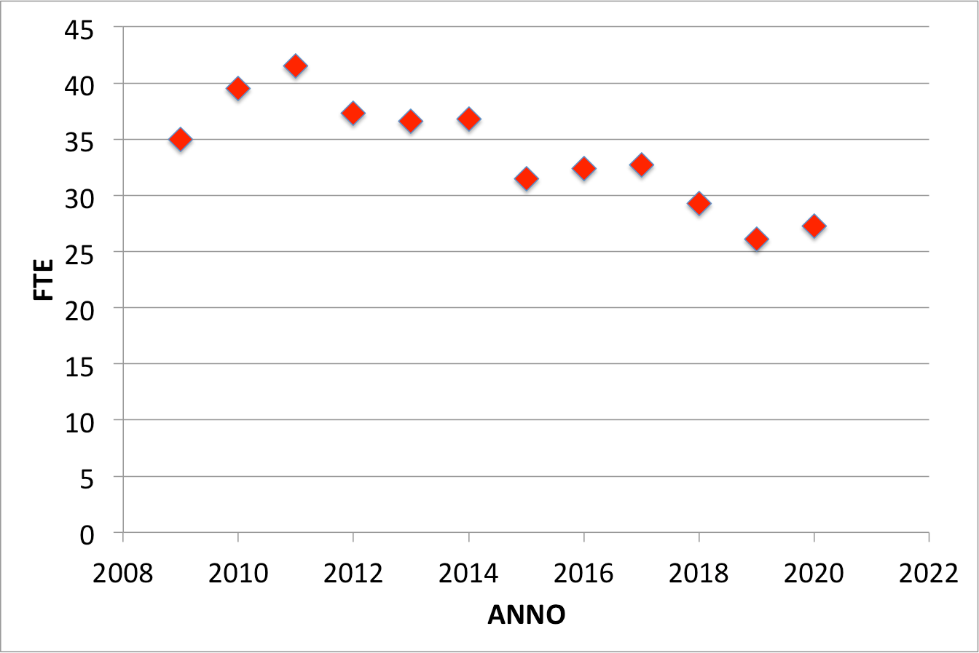 2 Phase transitions of nuclear and hadronic matter
GAMMA
NUCL-EX
PRISMA-FIDES
3 Nuclear structure and reaction dynamics
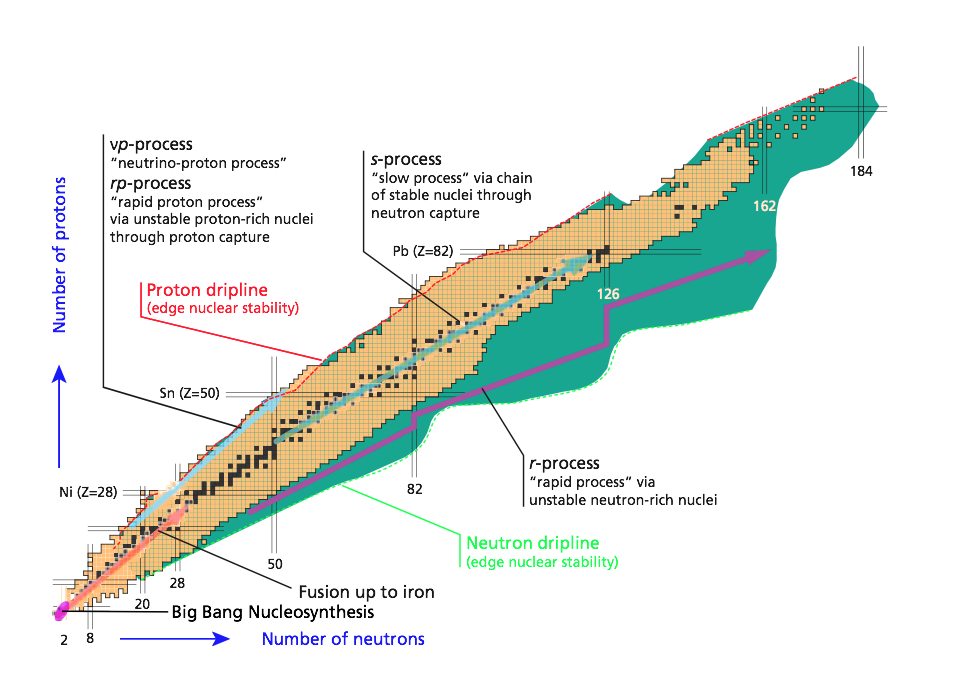 tbc
ASFIN2
LUNA3
AEGIS
4 Nuclear astrophysics
5  Fundamental interactions
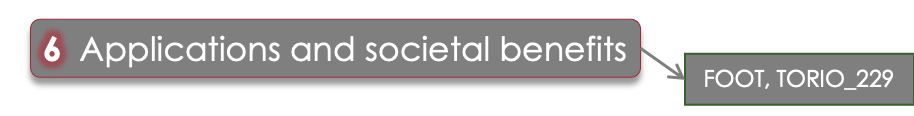 Personale ricercatore:
8 dipendenti + 25 associati (9 borsisti PhD/adr) 
Totale=33 pp/26.1 FTE  (preventivi 2021, tbc)
ROSARIO TURRISI - CDS Preventivi 15 luglio 2020
&
2 Phase transitions of nuclear and hadronic matter
1 Quarks and hadron dynamics
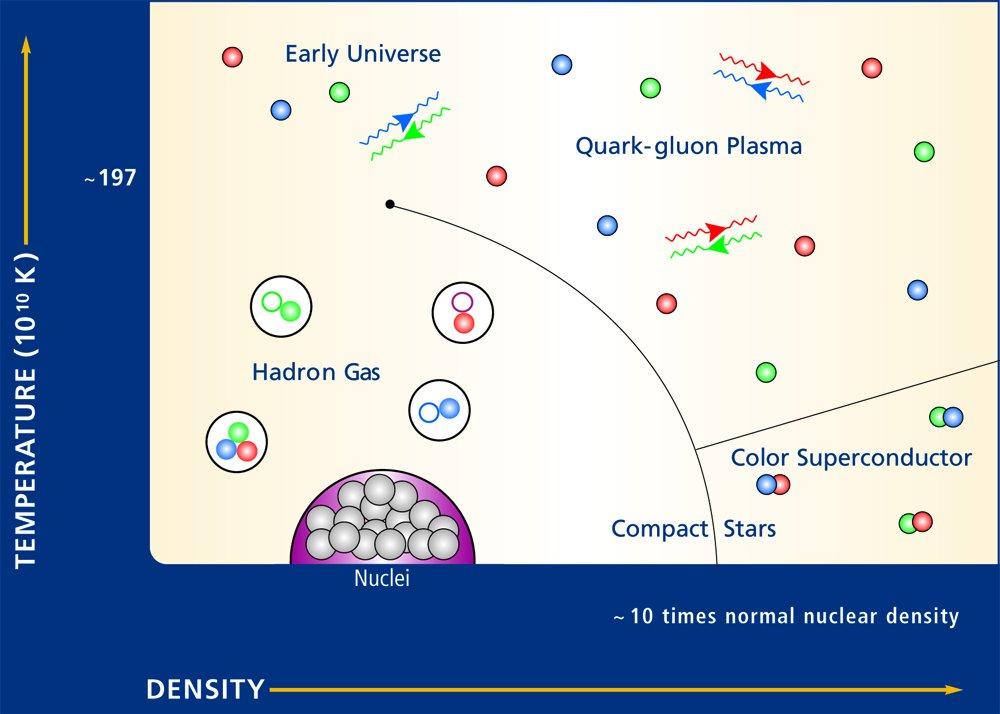 ~135
~175 MeV
ROSARIO TURRISI - CDS Preventivi 15 luglio 2020
5  Fundamental interactions
AEGIS
Antihydrogen Experiment: Gravity, Interferometry, Spectroscopy
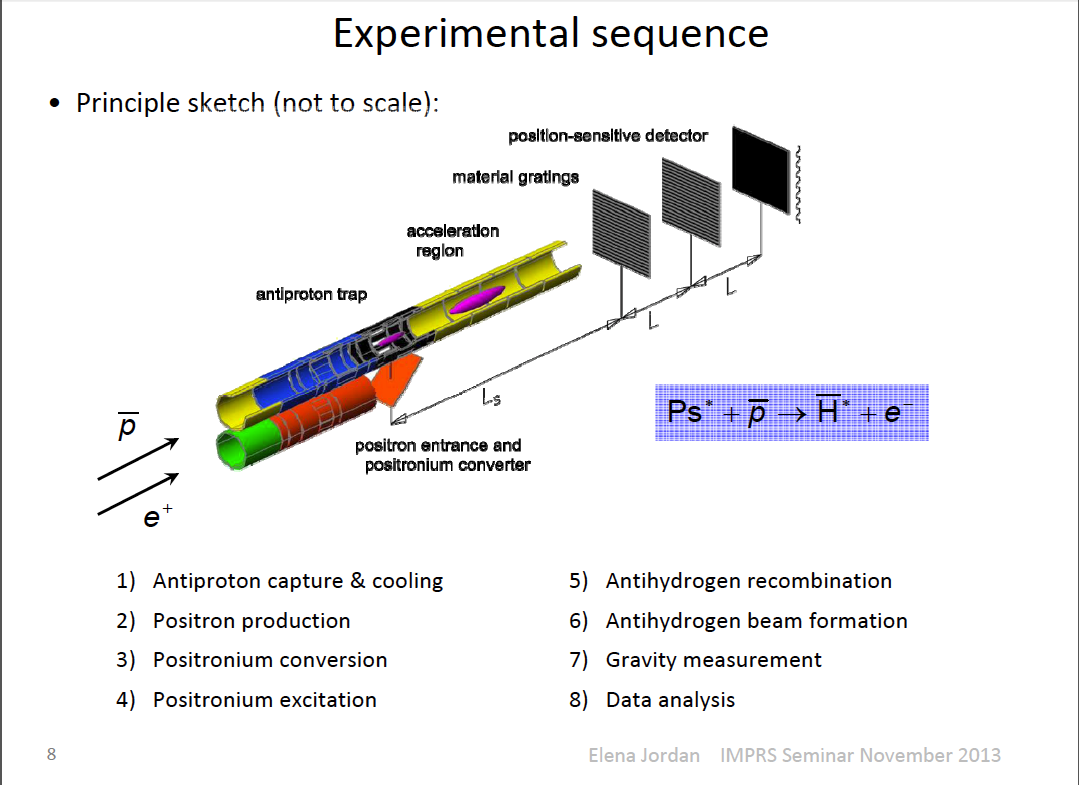 Positronium Spectroscopy!
ROSARIO TURRISI - CDS Preventivi 15 luglio 2020
AEGIS
G. NEBBIA
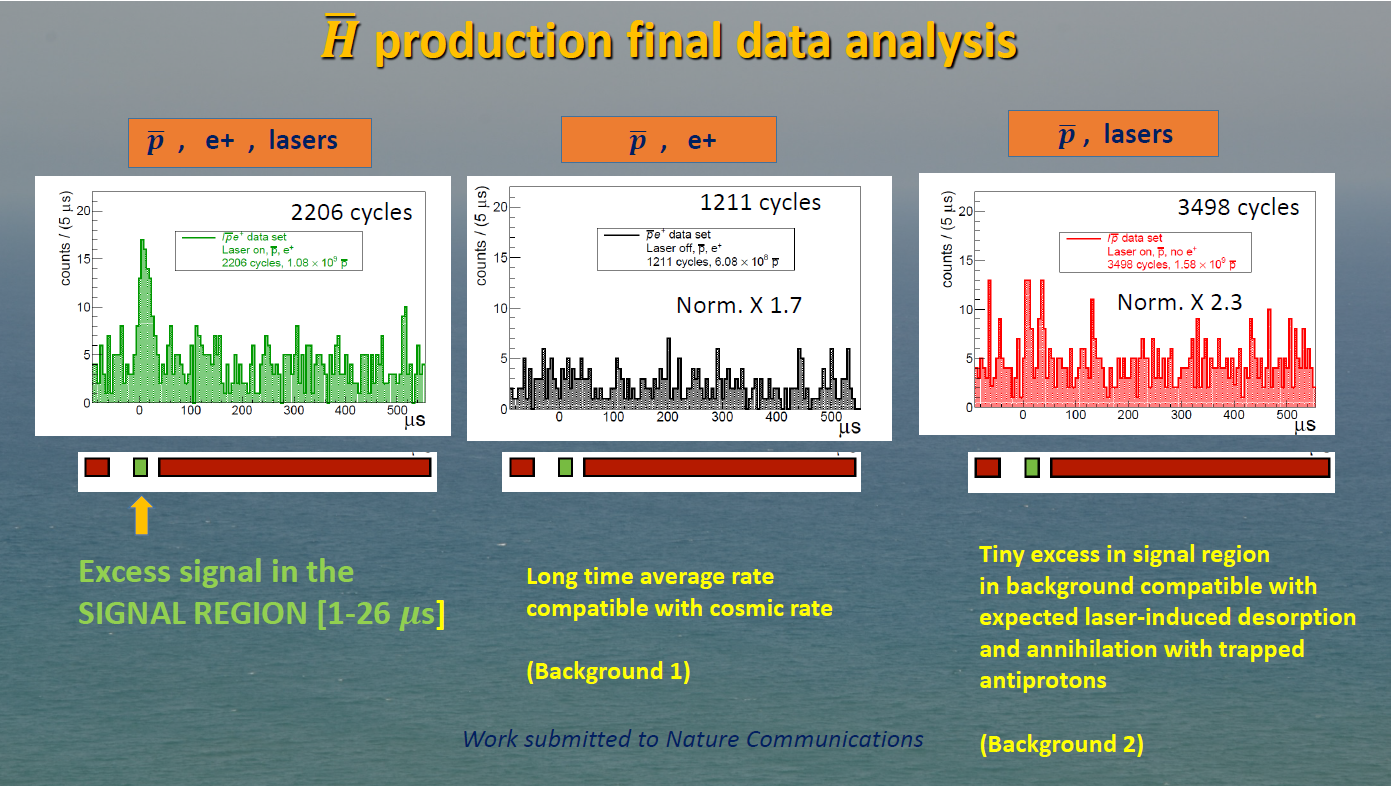 ROSARIO TURRISI - CDS Preventivi 15 luglio 2020
AEGIS
G. NEBBIA
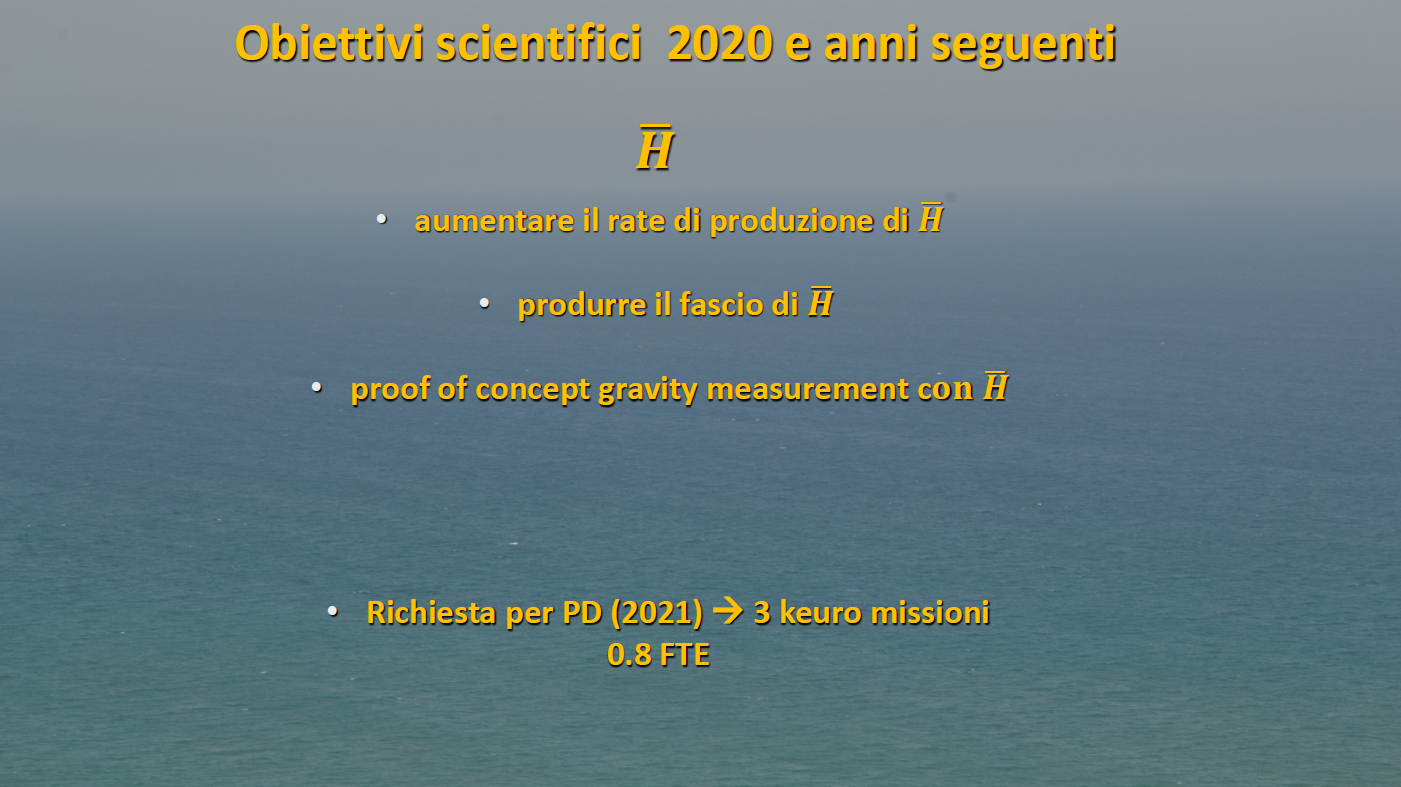 0.9 FTE
ROSARIO TURRISI - CDS Preventivi 15 luglio 2020
[Speaker Notes: Eccitazione mediante laser NdYAG 205 nm + 1651-1720 nm, 100microJ + 2 mJ
Pompaggi successivi col laser per aumentare l’efficienza
Selezione in velocità generando l’impulso a tempi diversi rispetto alla emissione del ps dal bersaglio (i primi sono più veloci) 
+ focalizzazione = miglior ‘’definizione’’ di fascio]
2 Phase transitions of nuclear and hadronic matter
ALICE
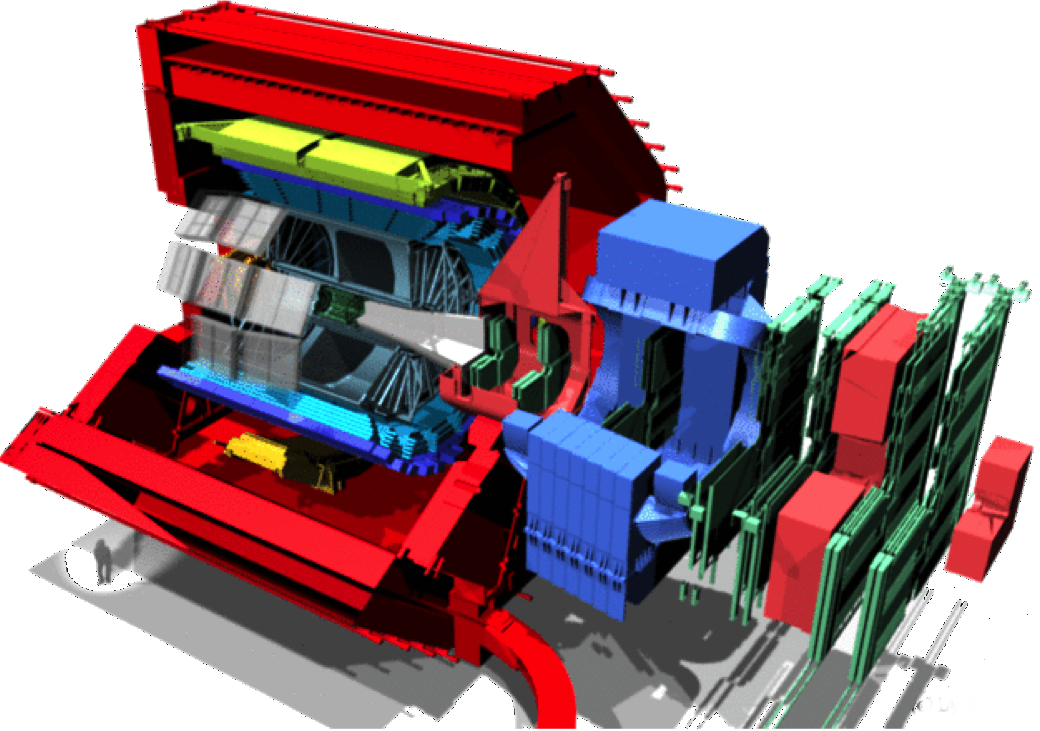 ROSARIO TURRISI - CDS Preventivi 15 luglio 2020
ALICE
A. Rossi
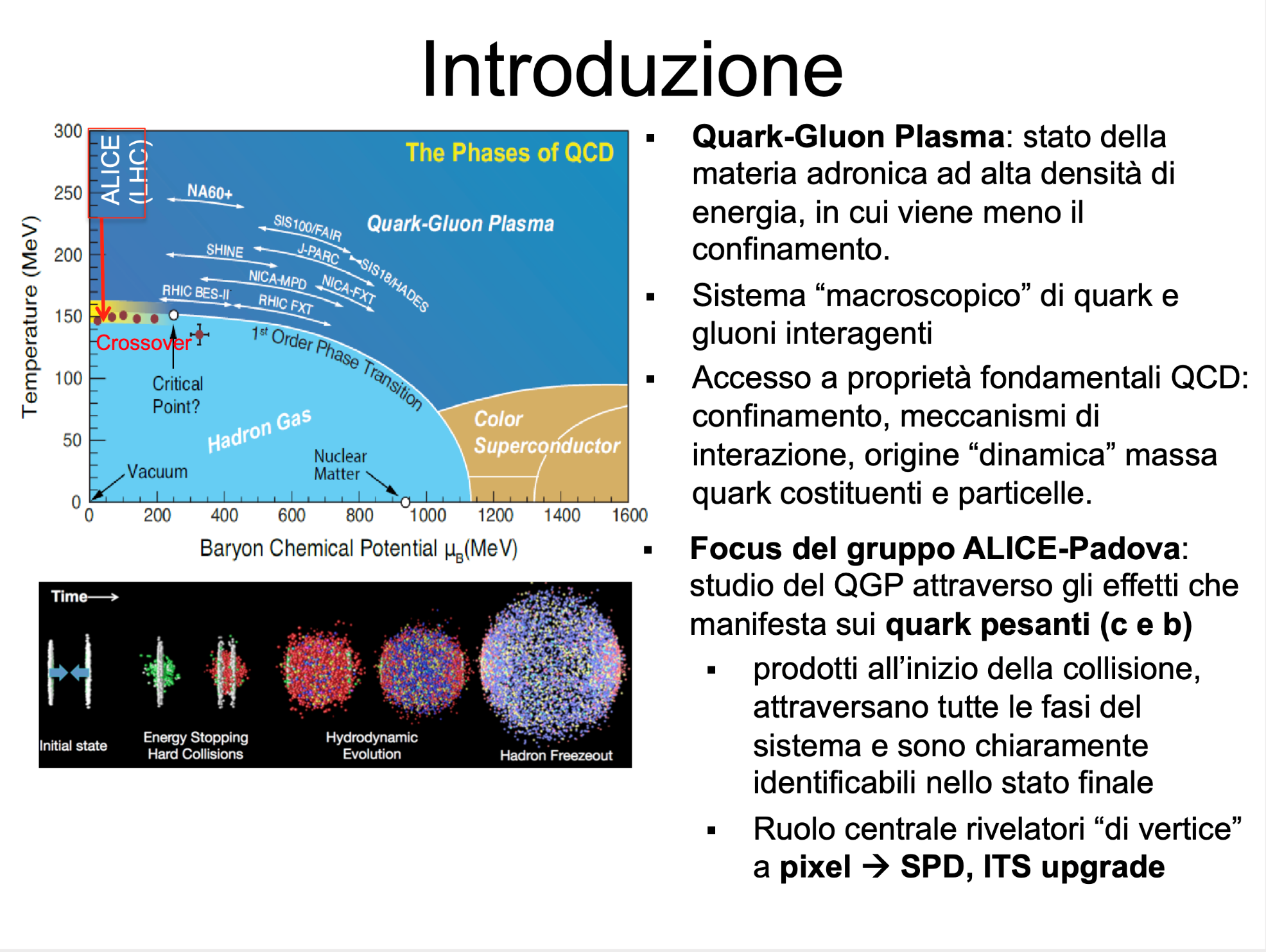 ROSARIO TURRISI - CDS Preventivi 15 luglio 2020
ALICE
A. Rossi
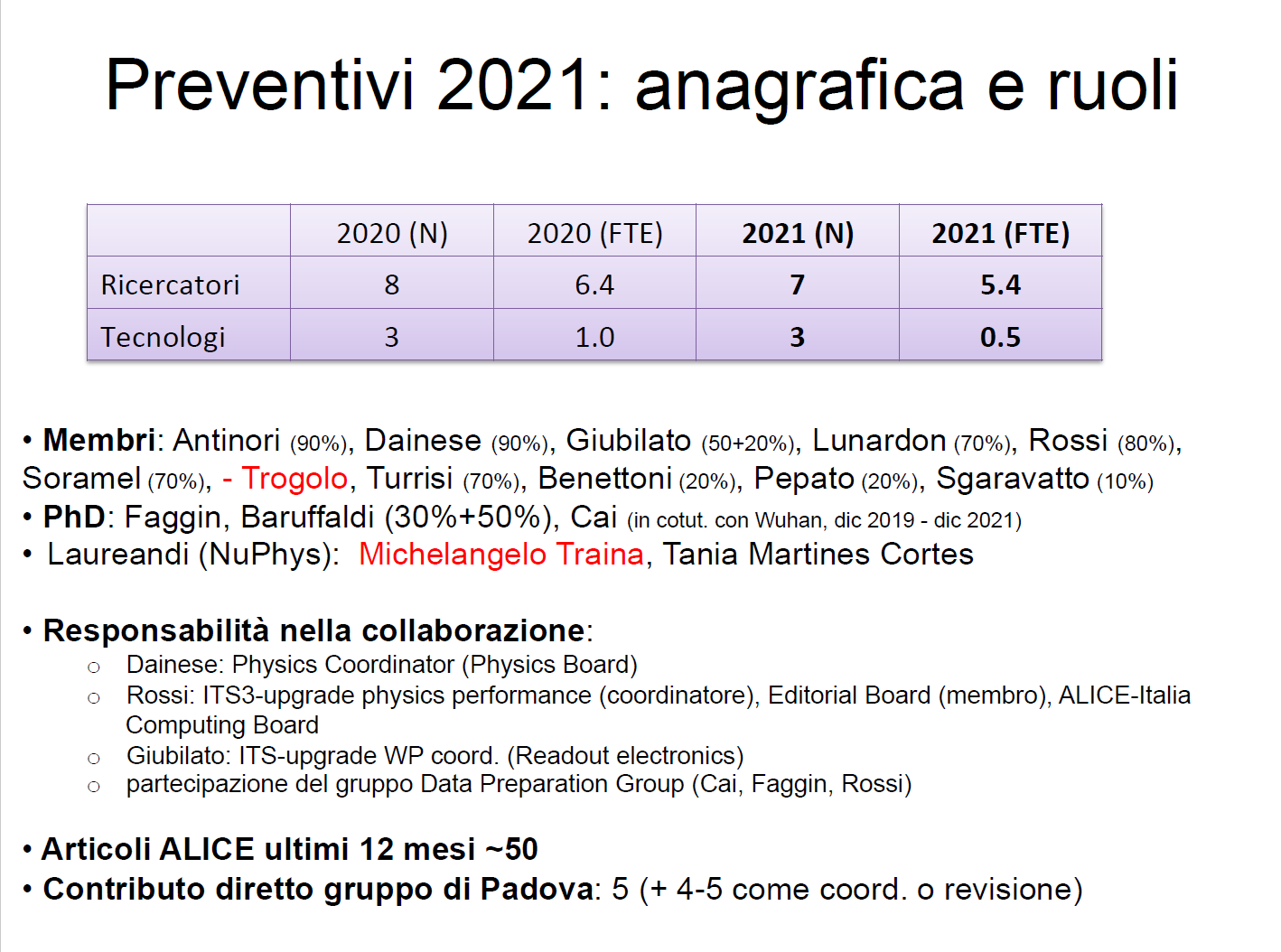 0.4
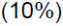 ROSARIO TURRISI - CDS Preventivi 15 luglio 2020
ALICE
A. Rossi
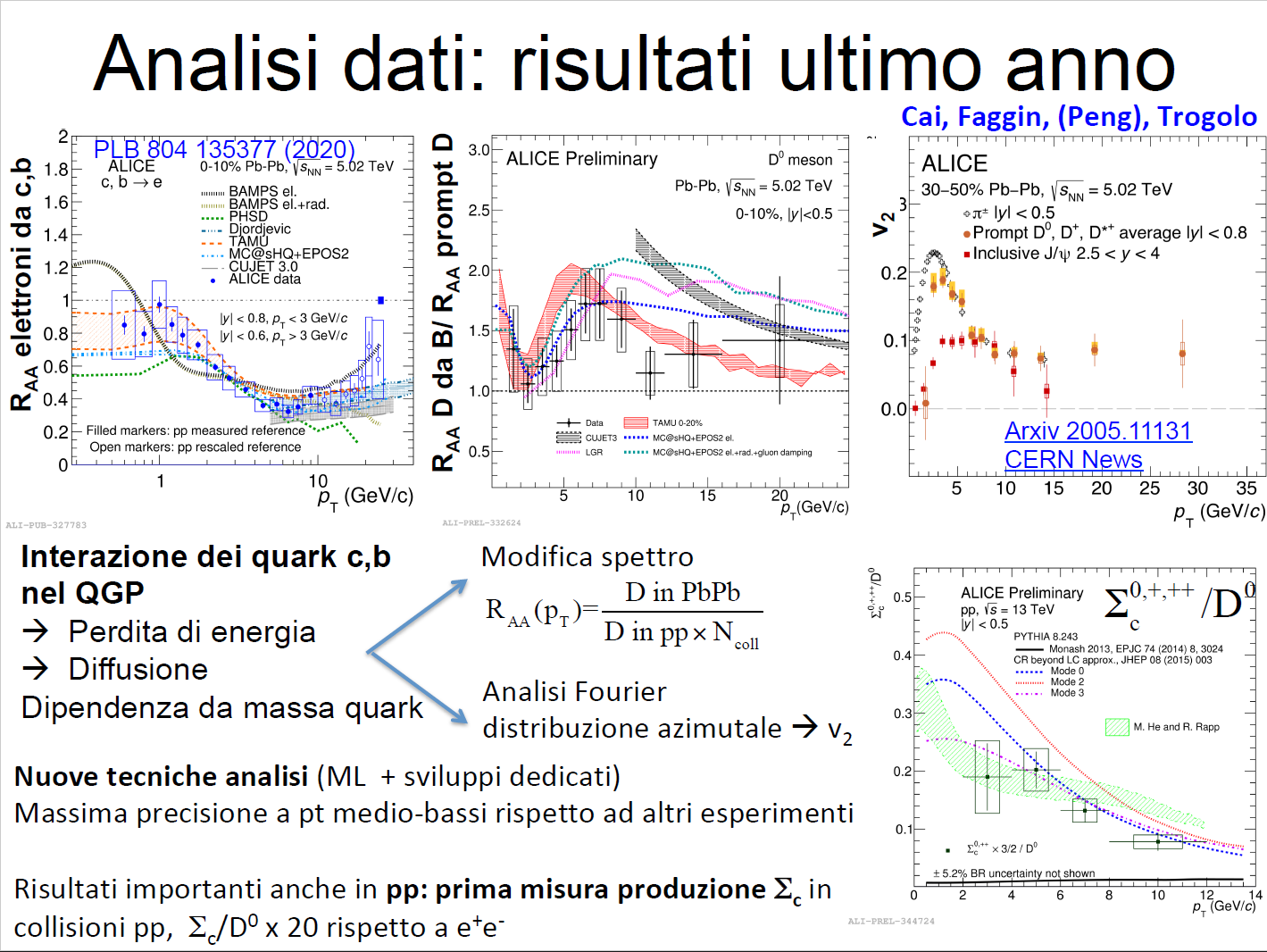 ROSARIO TURRISI - CDS Preventivi 15 luglio 2020
Fondamentale il confronto pp-pA-AA…
ALICE
A. Rossi
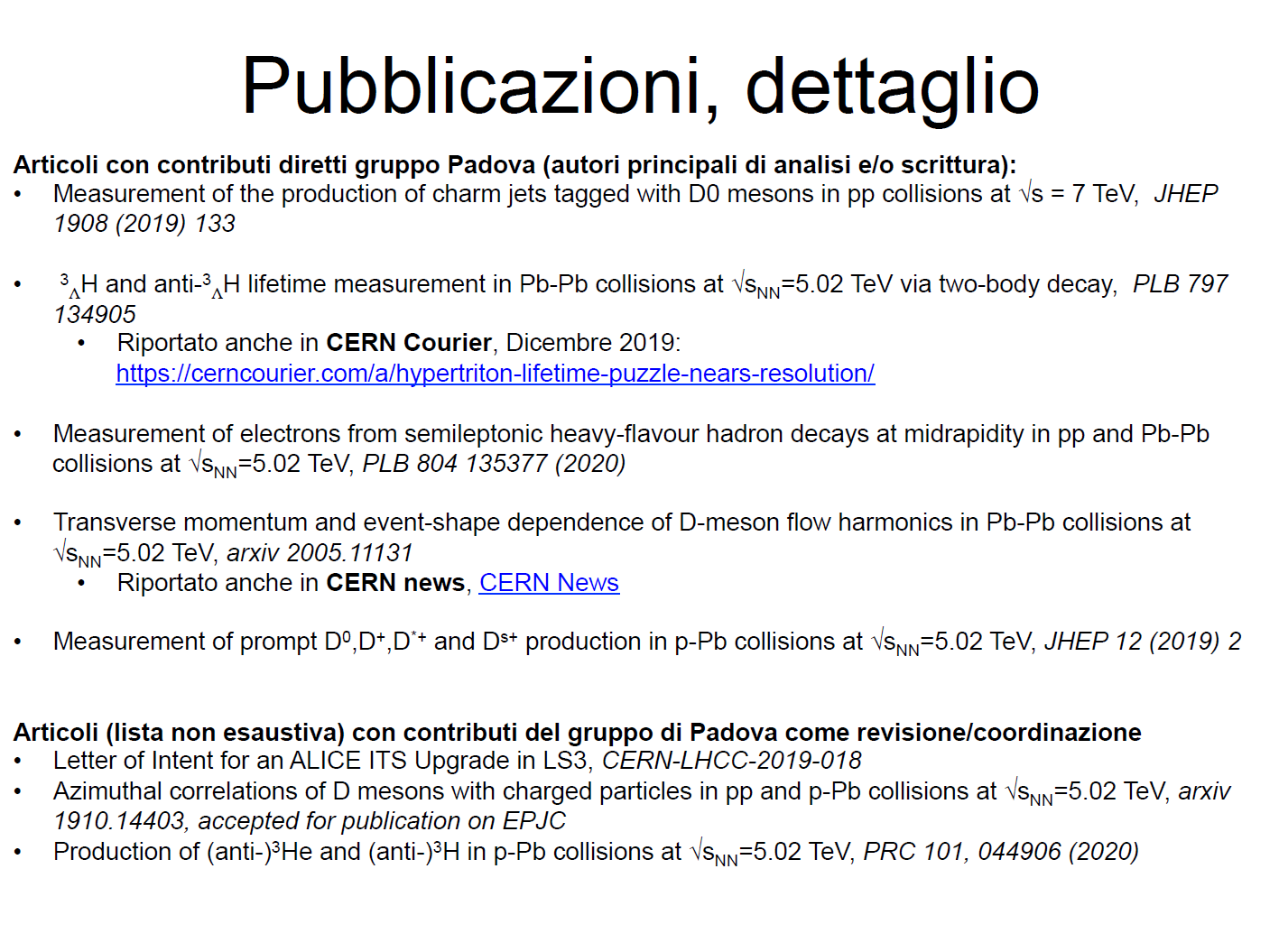 ROSARIO TURRISI - CDS Preventivi 15 luglio 2020
ALICE
A. Rossi
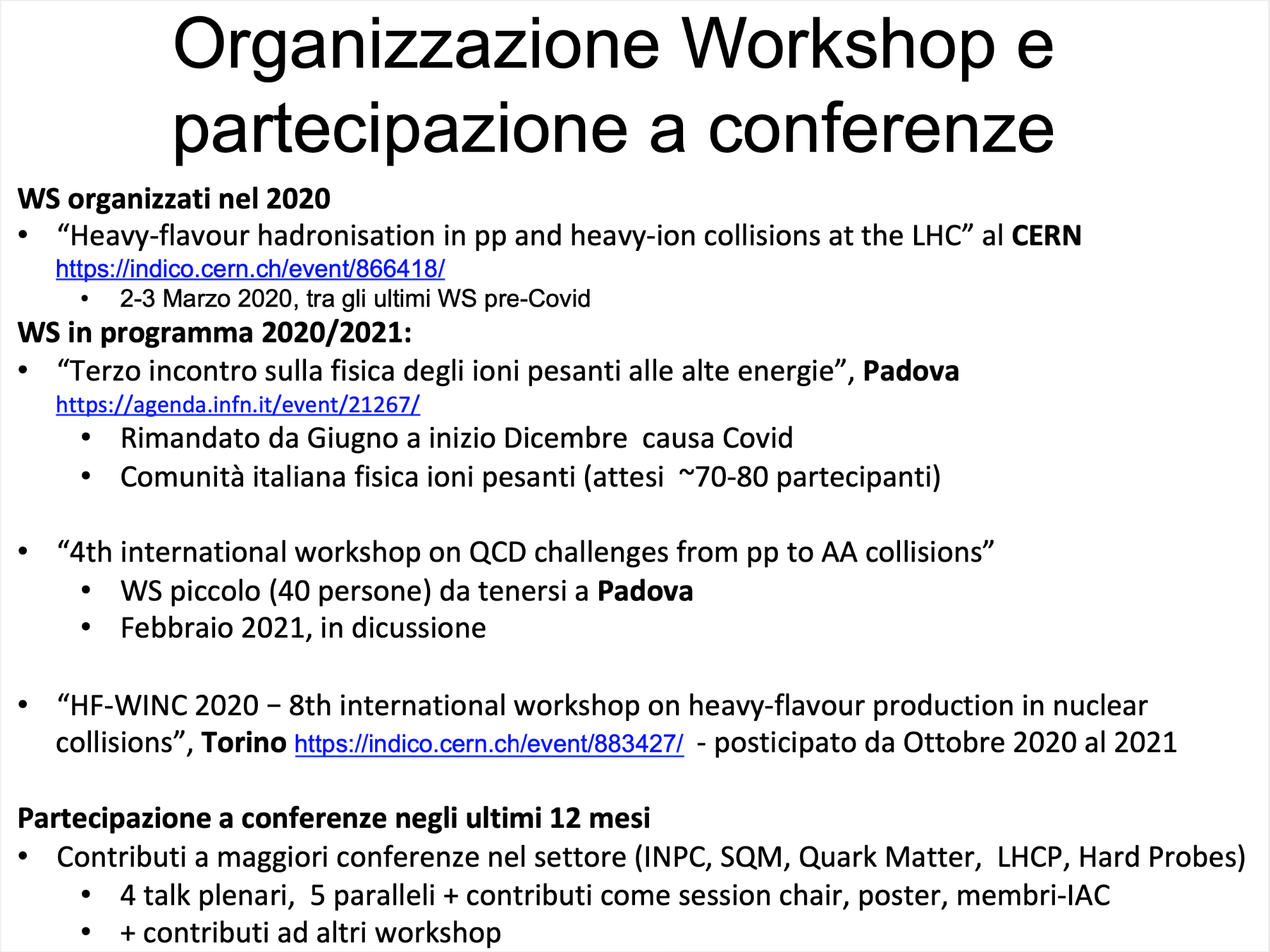 ROSARIO TURRISI - CDS Preventivi 15 luglio 2020
ALICE
A. Rossi
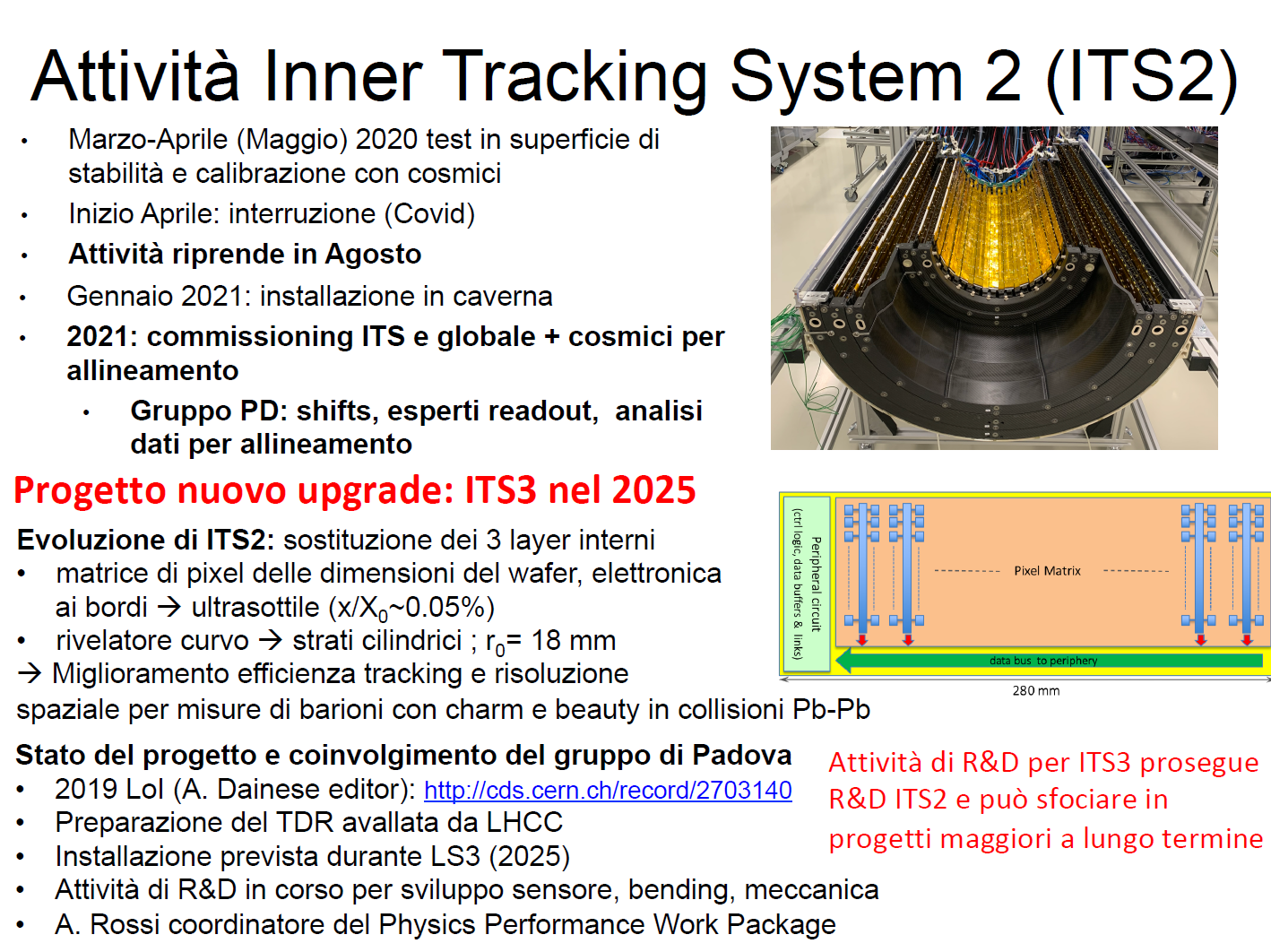 ROSARIO TURRISI - CDS Preventivi 15 luglio 2020
ALICE
A. Rossi
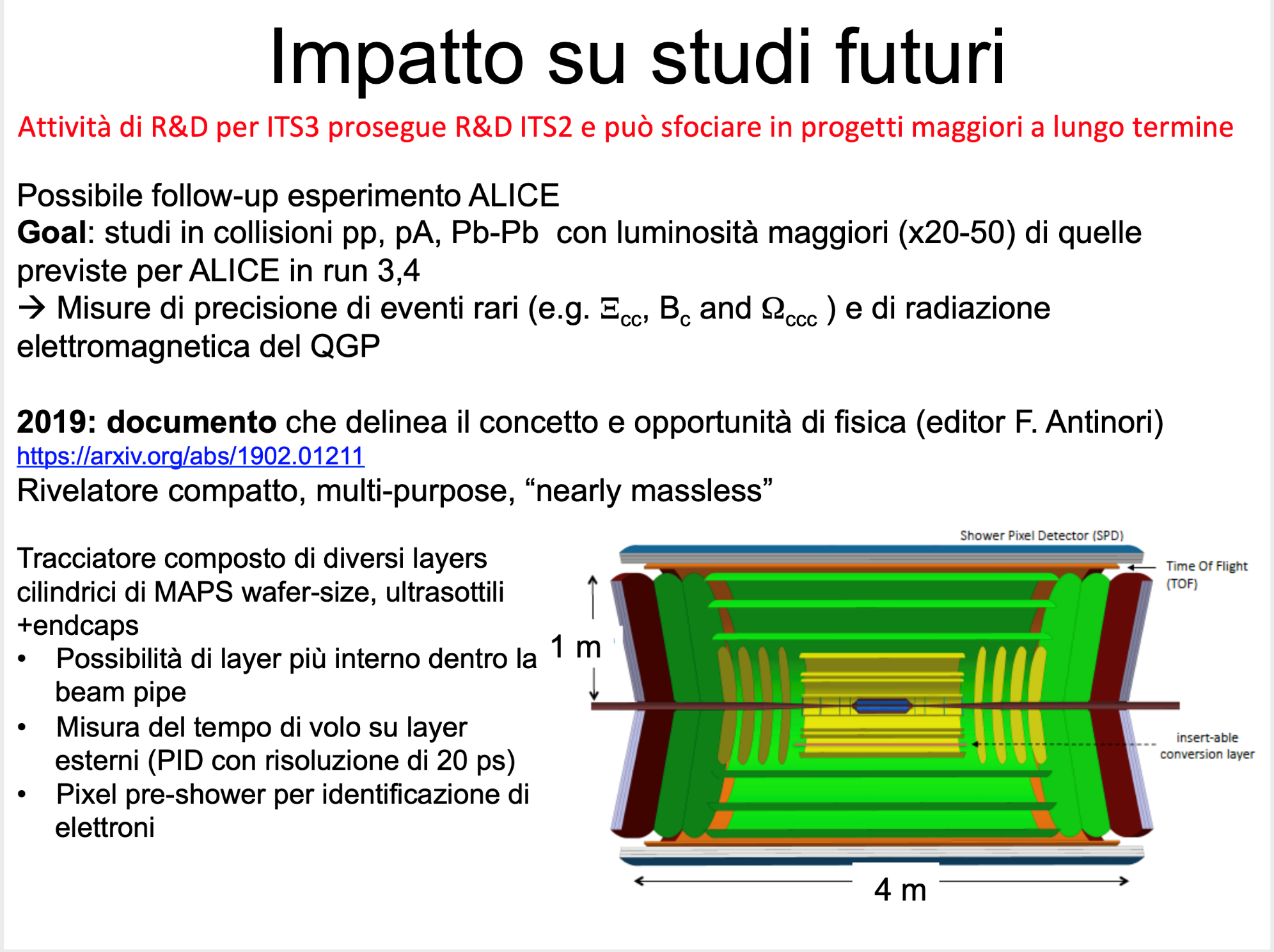 ROSARIO TURRISI - CDS Preventivi 15 luglio 2020
ALICE
A. Rossi
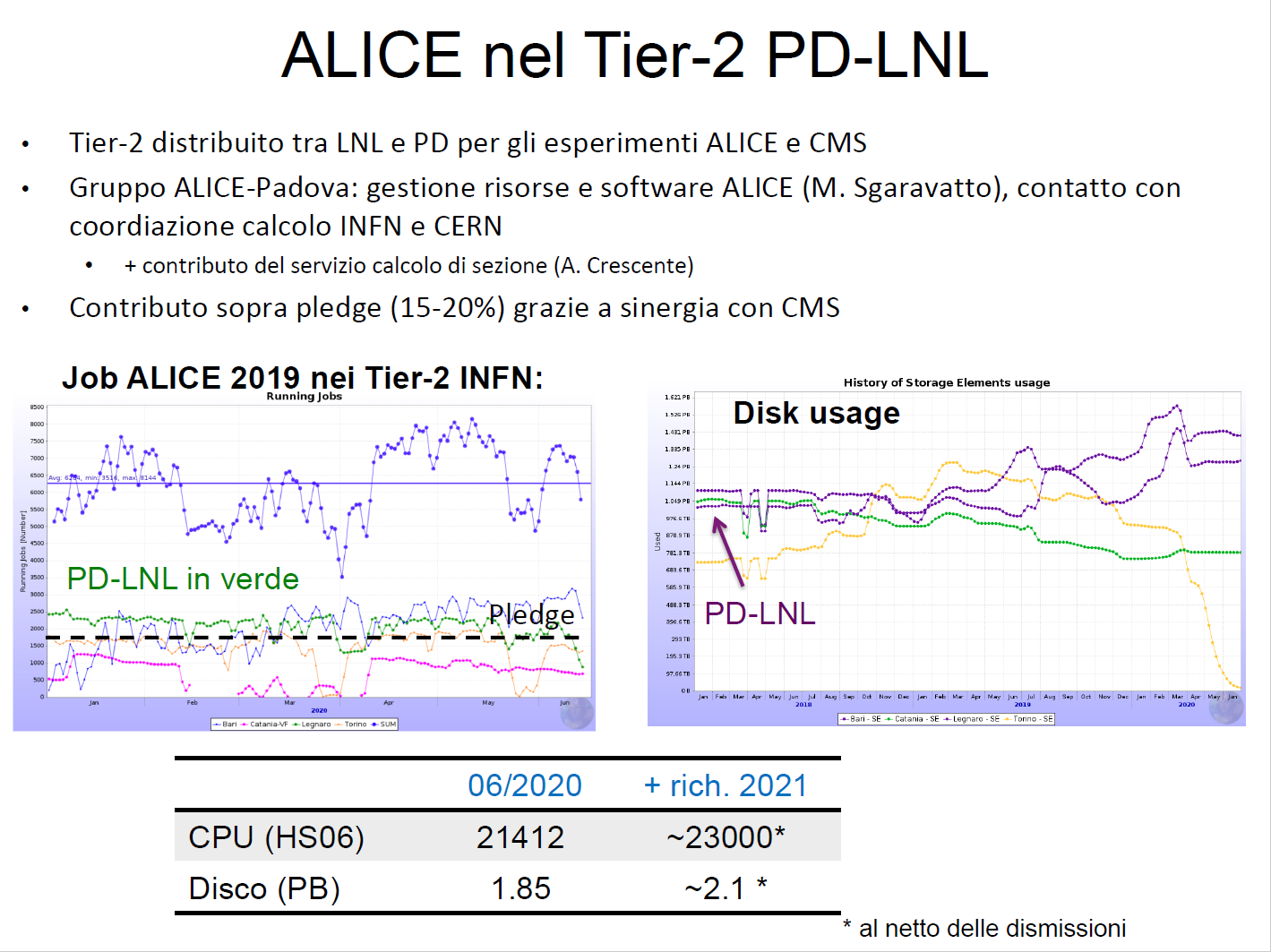 ROSARIO TURRISI - CDS Preventivi 15 luglio 2020
ALICE
A. Rossi
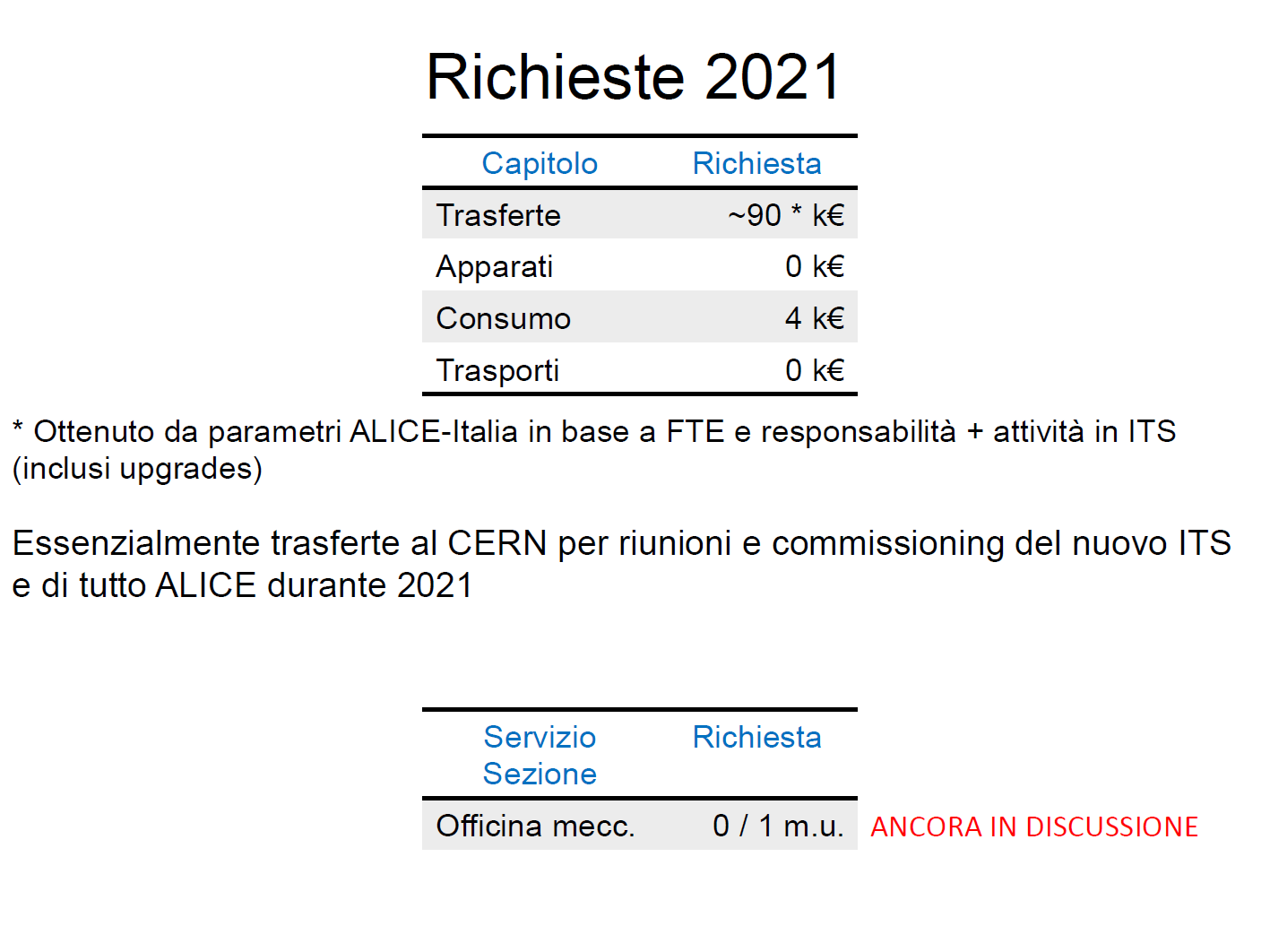 ROSARIO TURRISI - CDS Preventivi 15 luglio 2020
1 Quarks and hadron dynamics
EIC_NET
R. Turrisi
EIC_NET
The Electron-Ion Collider
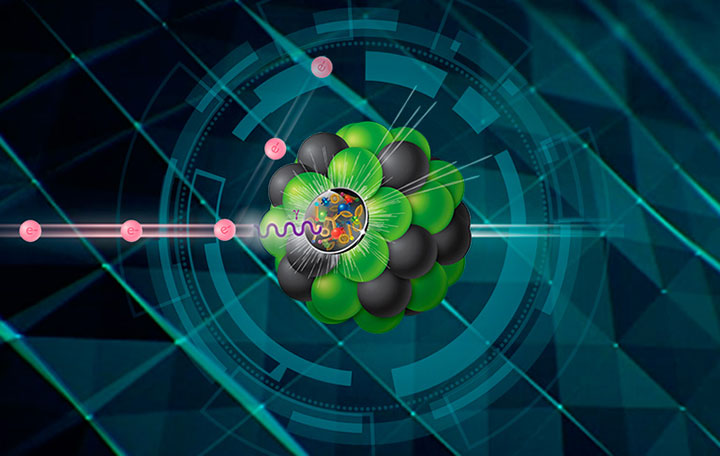 ROSARIO TURRISI - CDS Preventivi 15 luglio 2020
1 Quarks and hadron dynamics
EIC_NET
R. Turrisi
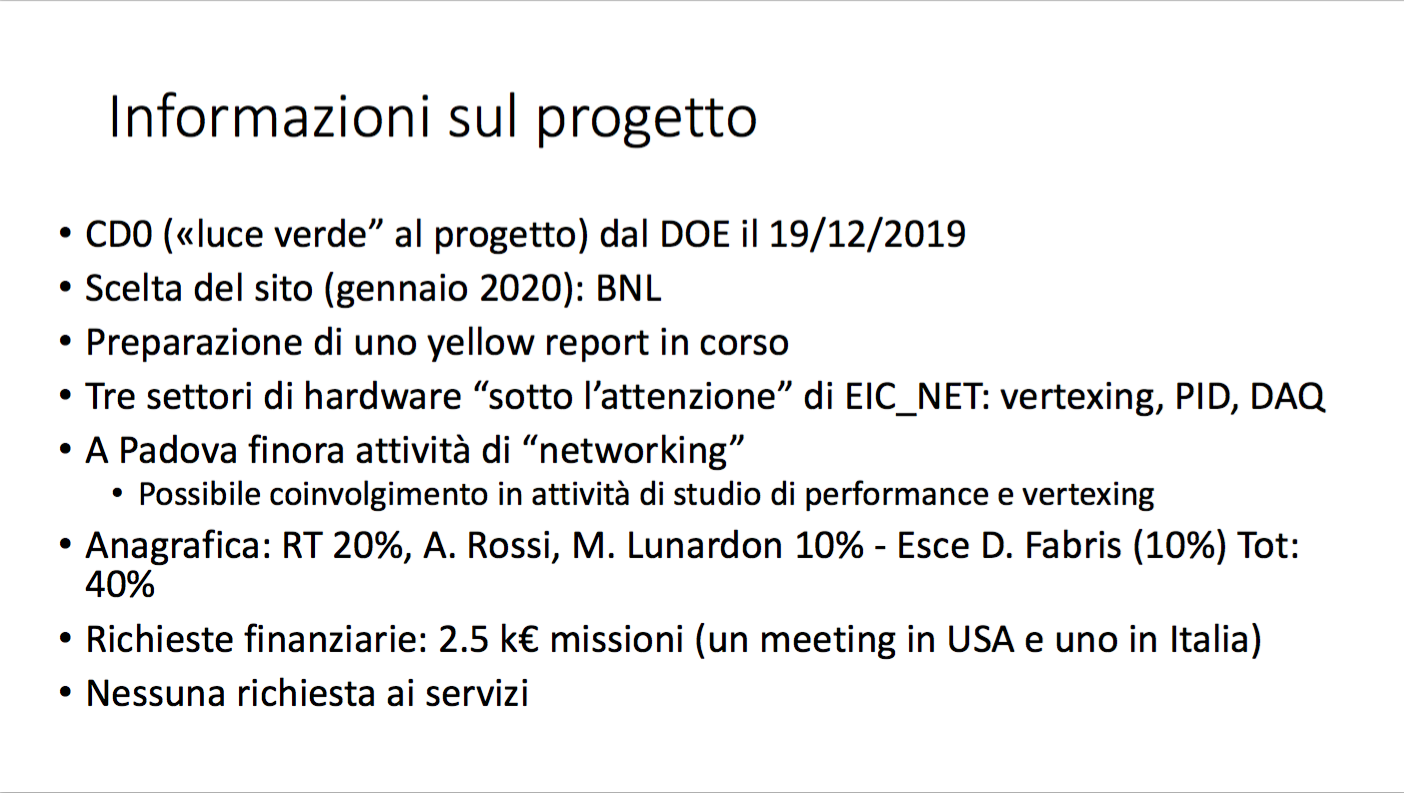 Costo: 1.6-2.6 B$
Primo fascio: ≥2030
ROSARIO TURRISI - CDS Preventivi 15 luglio 2020
1 Quarks and hadron dynamics
JLAB12
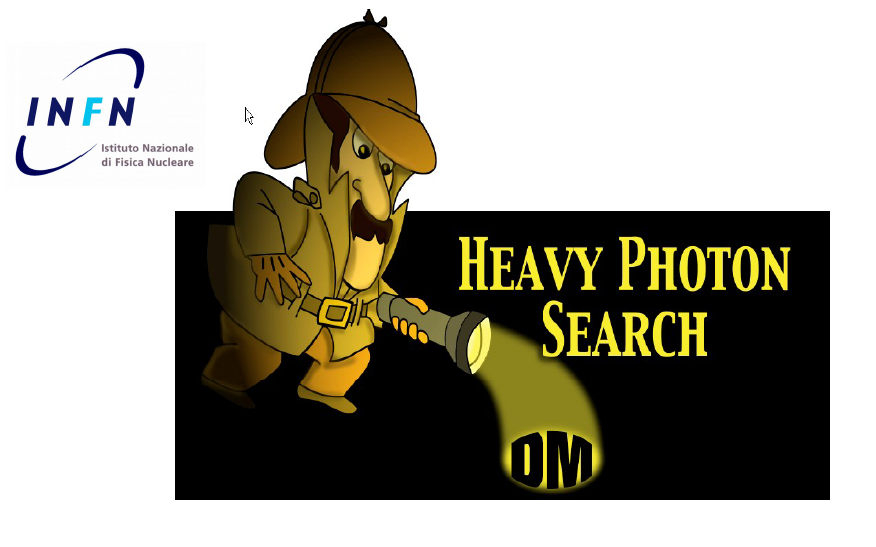 ROSARIO TURRISI - CDS Preventivi 15 luglio 2020
JLAB12
G. Simi
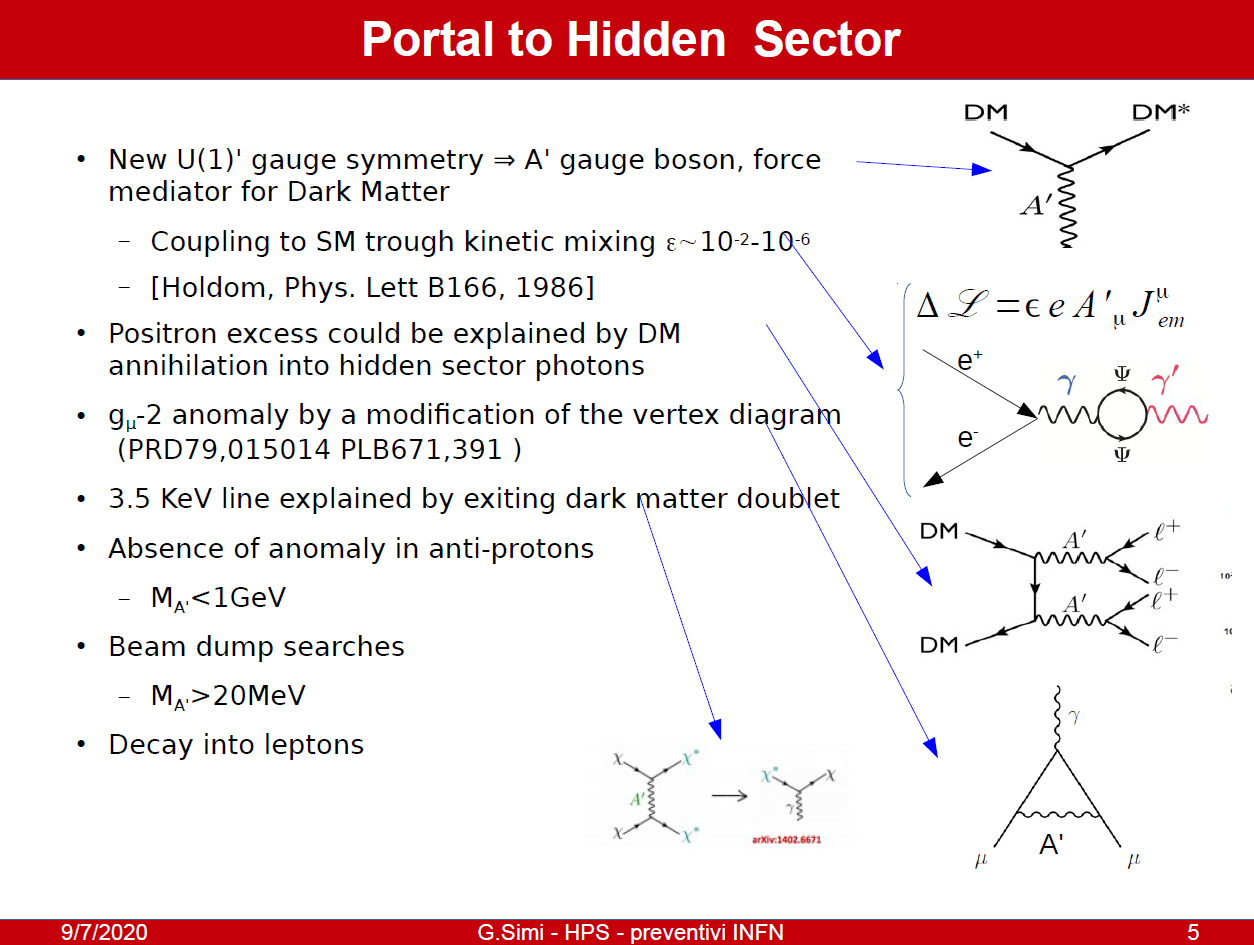 ROSARIO TURRISI - CDS Preventivi 15 luglio 2020
JLAB12
G. Simi
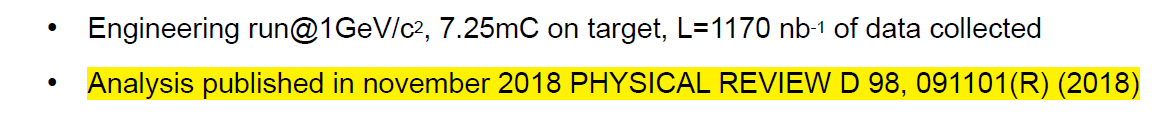 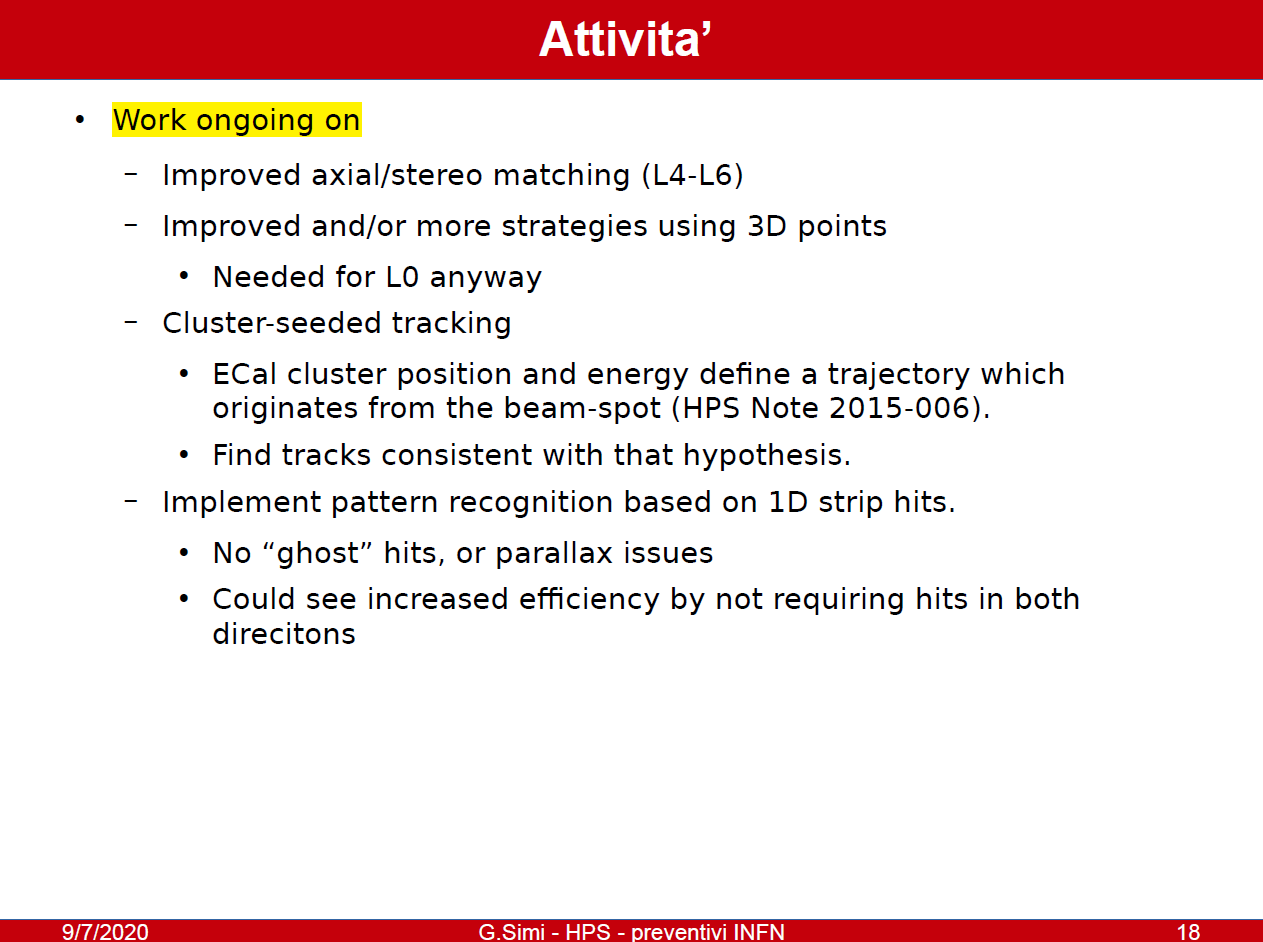 Estratto prospettive HPS
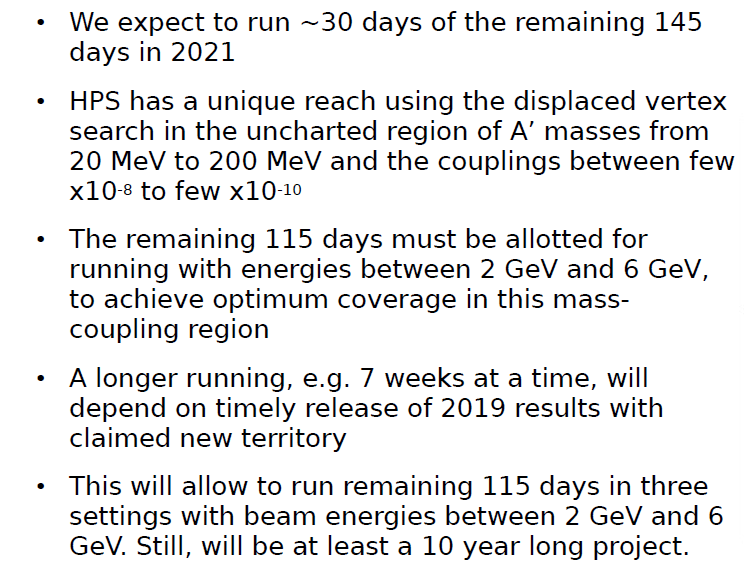 ROSARIO TURRISI - CDS Preventivi 15 luglio 2020
JLAB12
G. Simi
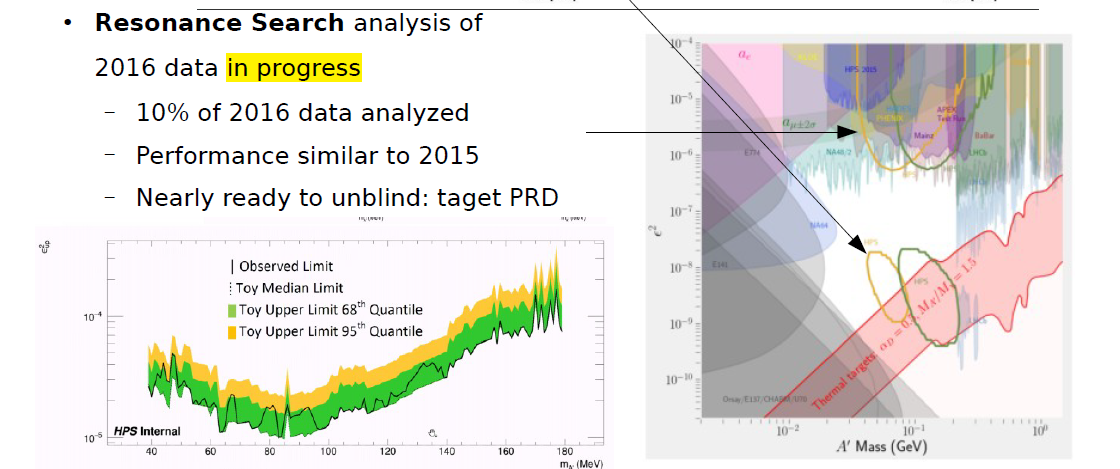 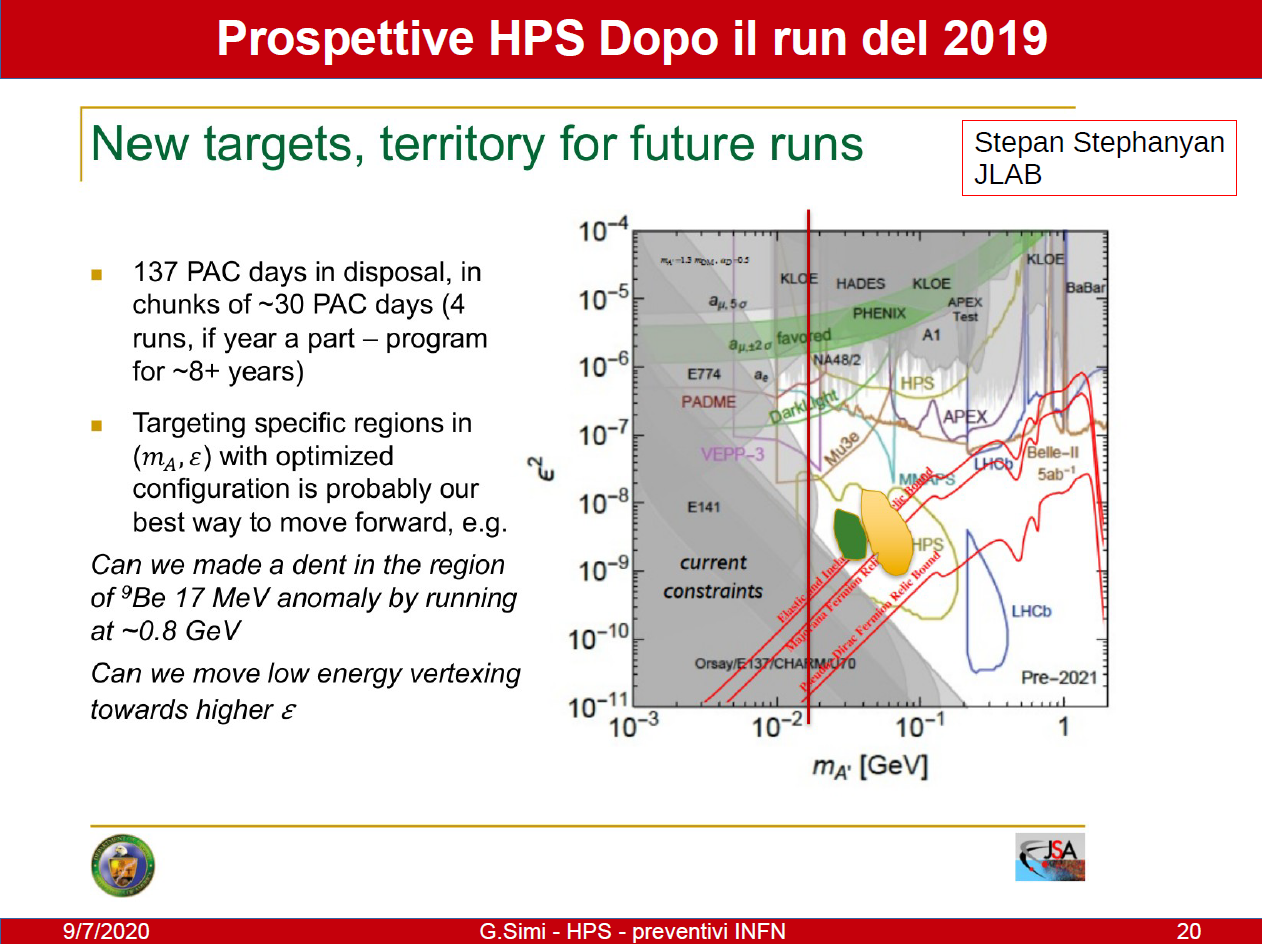 ROSARIO TURRISI - CDS Preventivi 15 luglio 2020
JLAB12
G. Simi
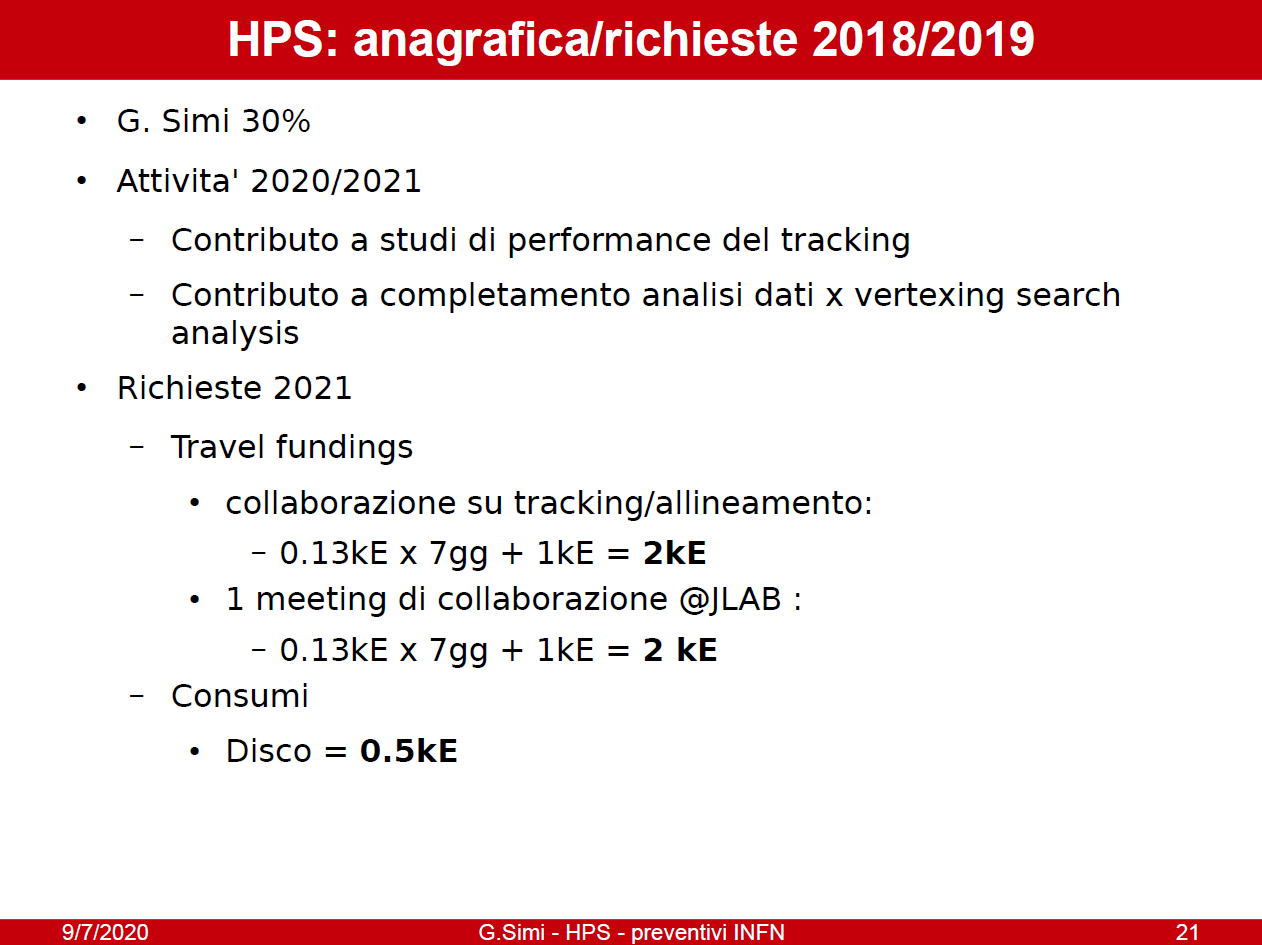 ROSARIO TURRISI - CDS Preventivi 15 luglio 2020
NA60+
A. Dainese
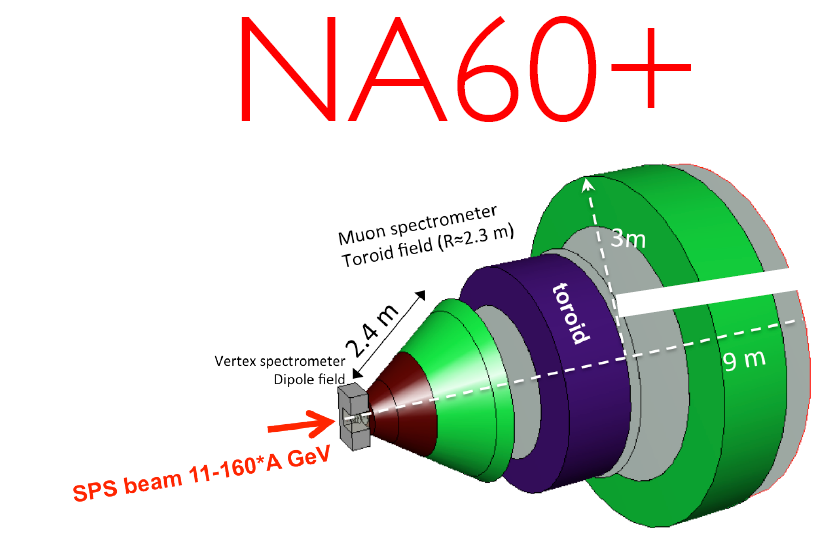 ROSARIO TURRISI - CDS Preventivi 15 luglio 2020
NA60+
A. Dainese
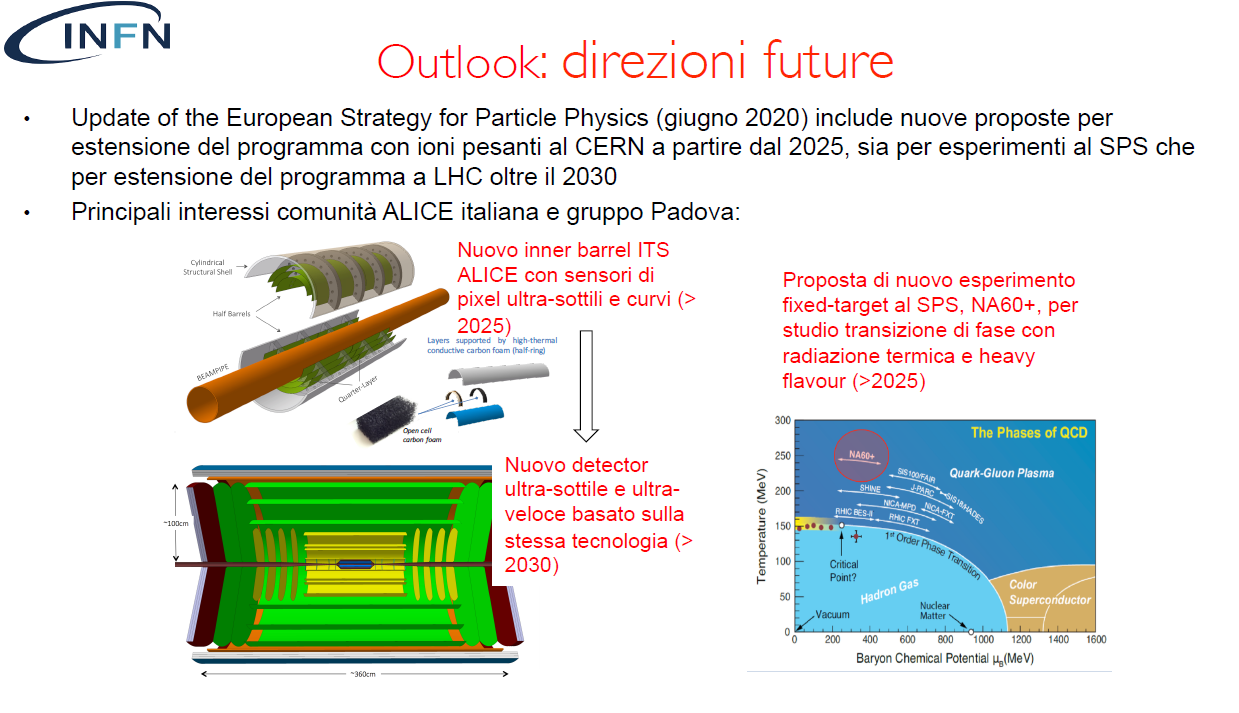 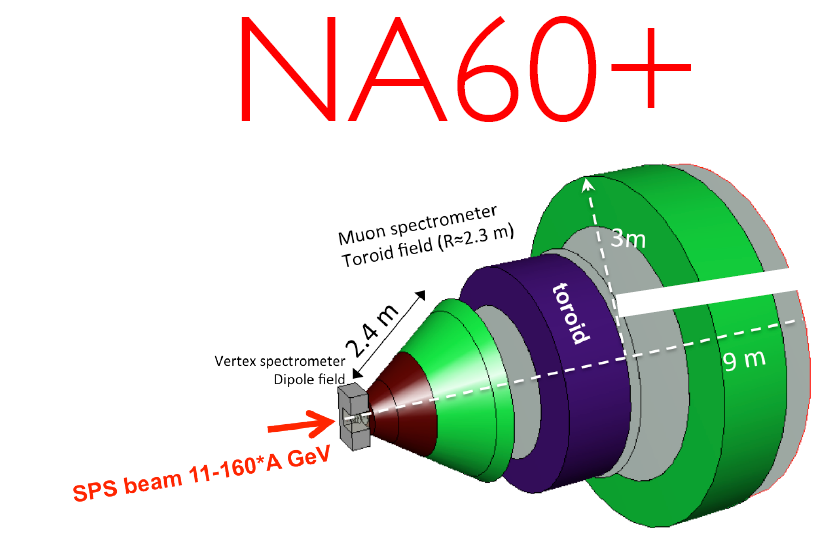 ROSARIO TURRISI - CDS Preventivi 15 luglio 2020
NA60+
A. Dainese
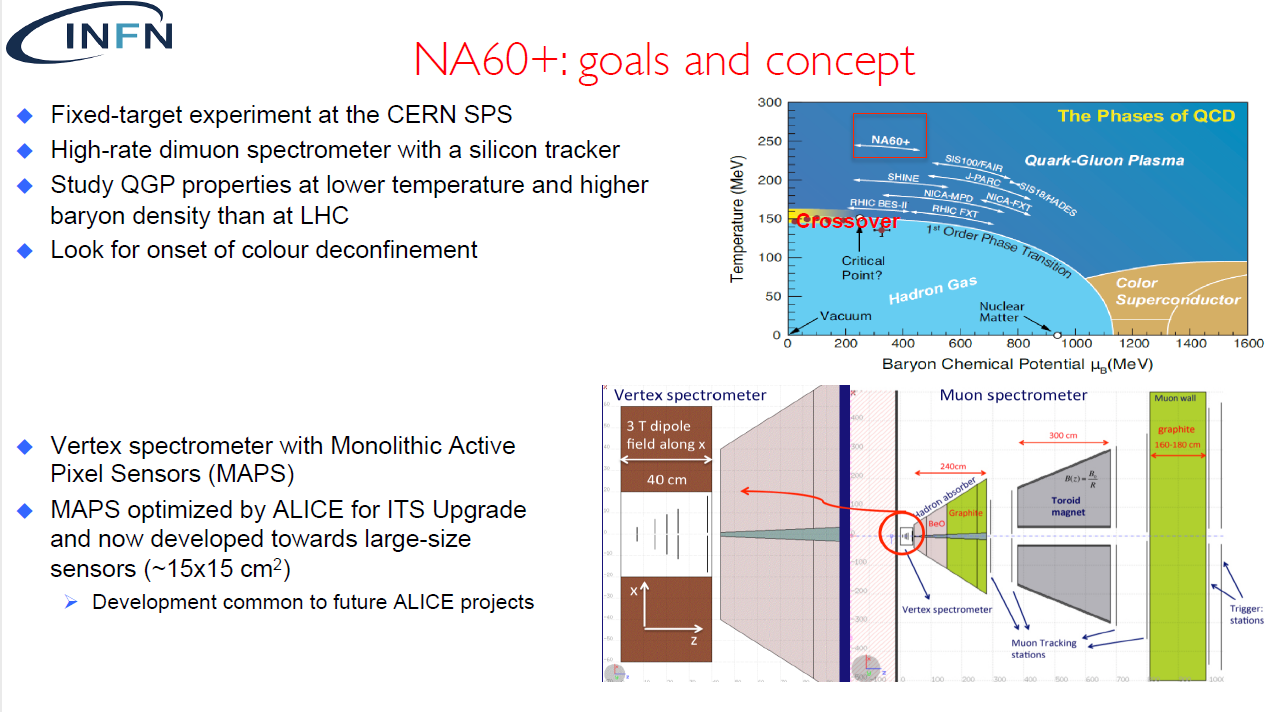 ROSARIO TURRISI - CDS Preventivi 15 luglio 2020
NA60+
A. Dainese
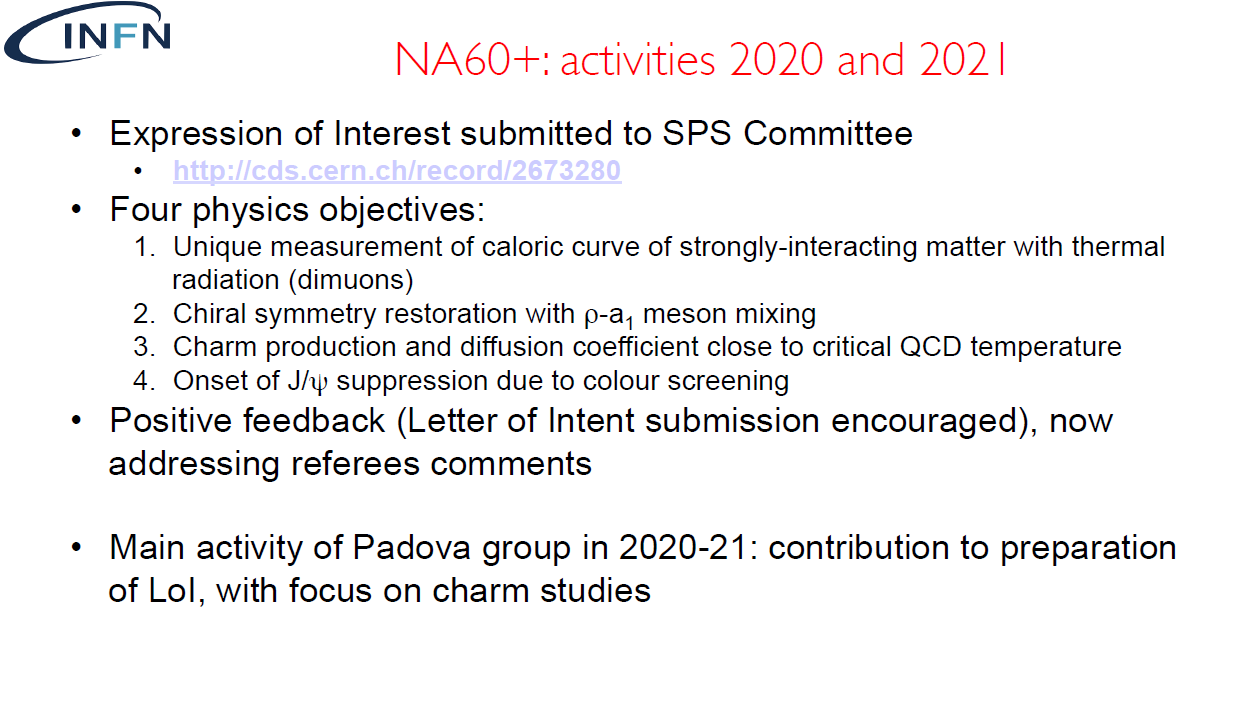 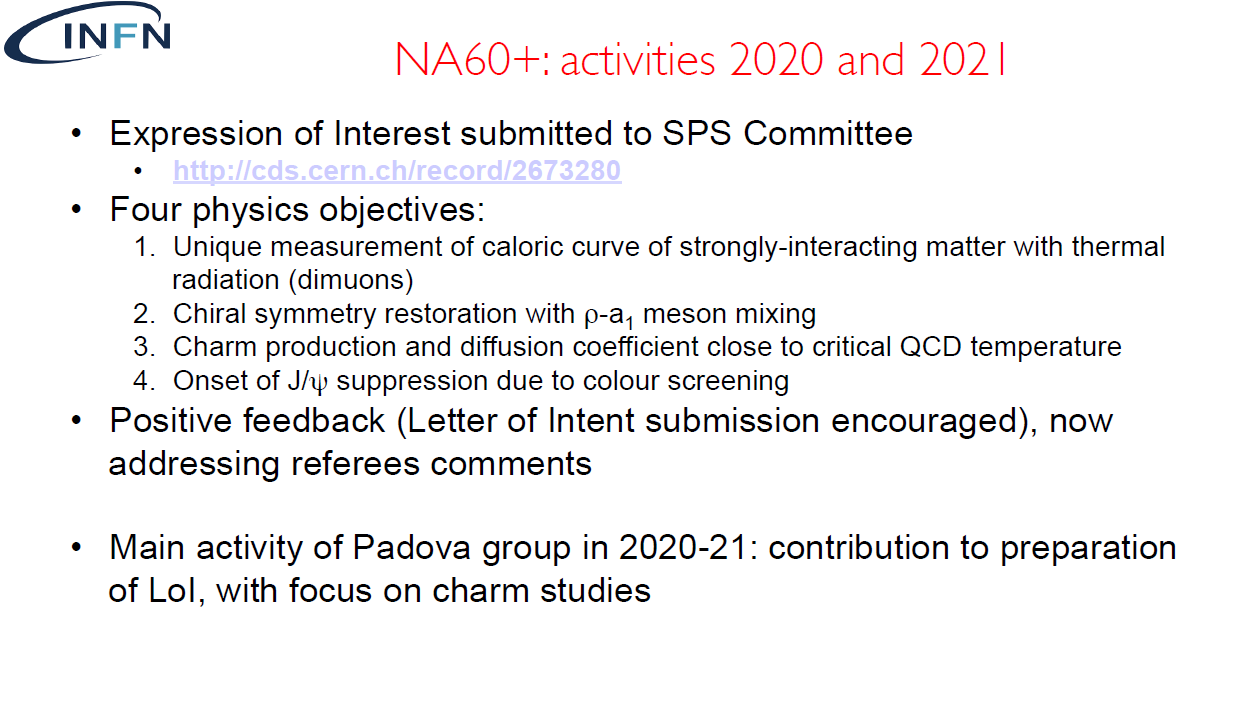 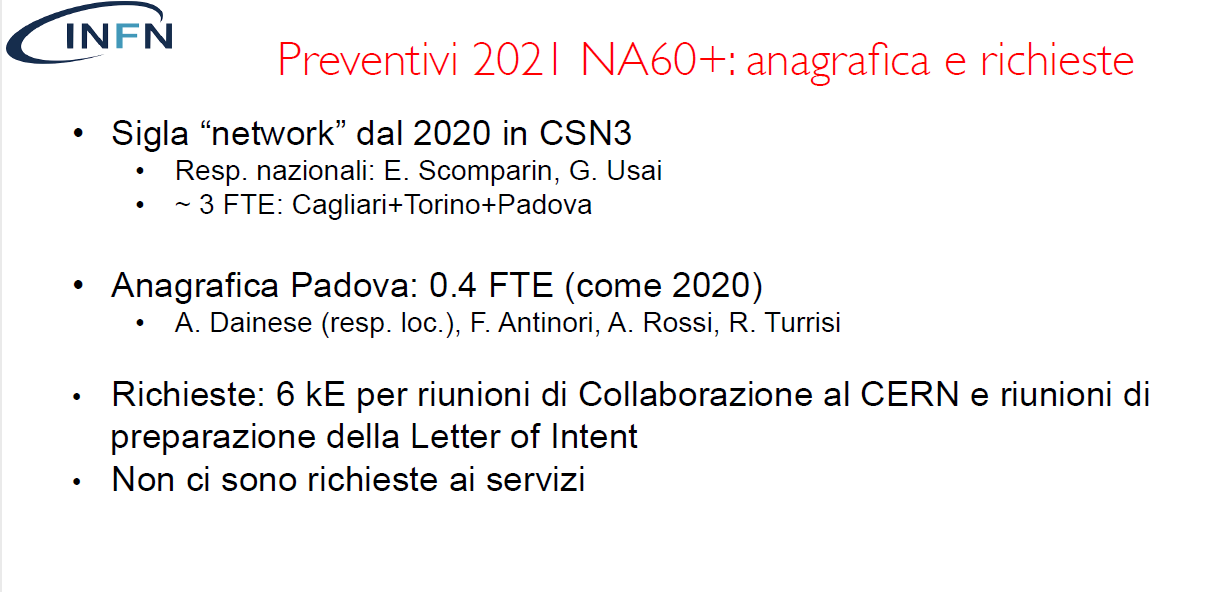 5
ROSARIO TURRISI - CDS Preventivi 15 luglio 2020
Shape coexistence
Transfermium nuclei
100Sn
48Ni
132+xSn
78Ni
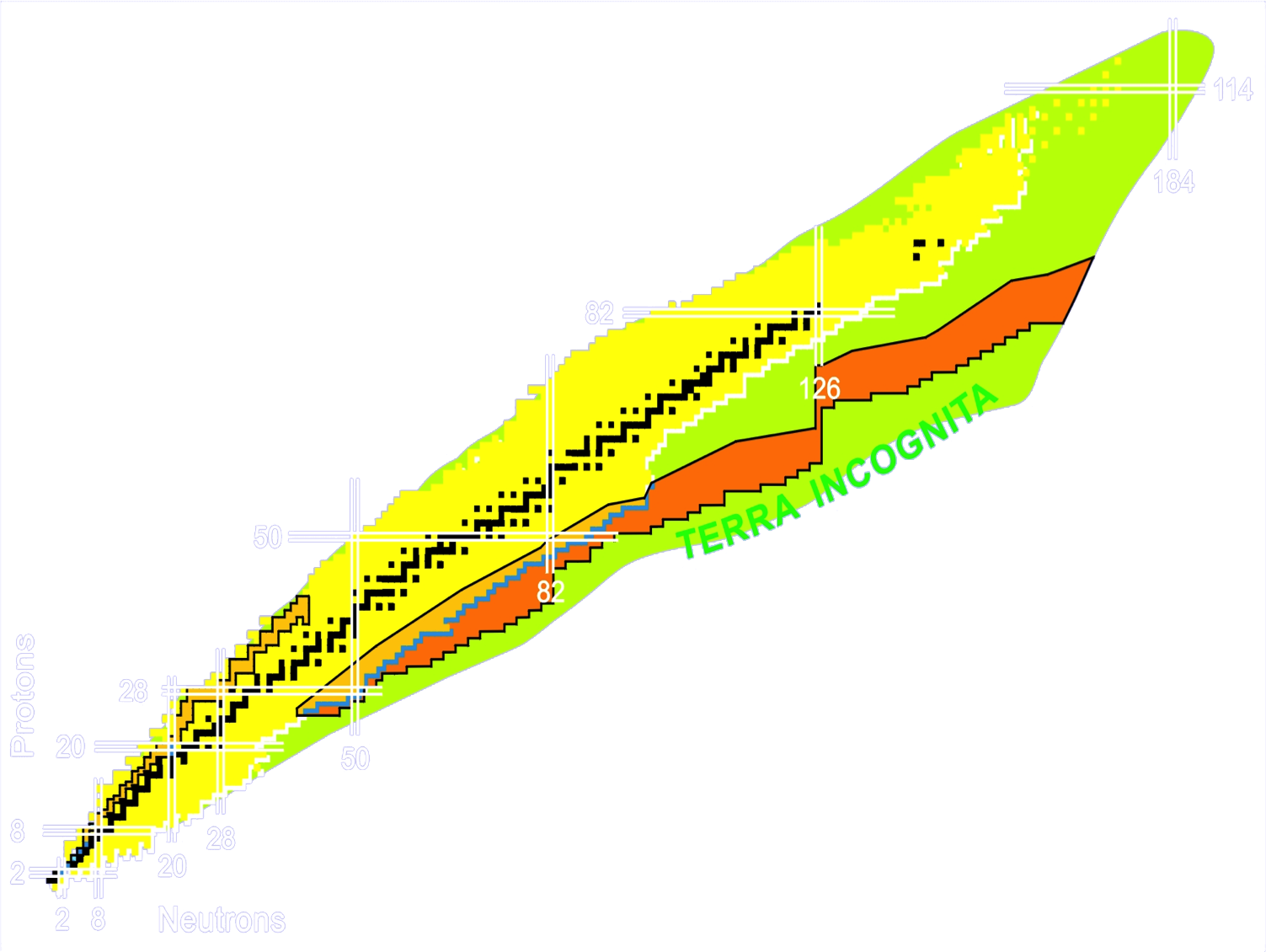 Fisica nucleare di bassa energia
N=Z
Shell structure in nuclei
  Structure of doubly magic nuclei 
  Changes in the (effective) interactions
Proton drip line and N=Z nuclei
  Spectroscopy beyond the drip line
  Proton-neutron pairing
  Isospin symmetry
r process
Nuclear shapes
 Exotic shapes and isomers 
 Coexistence and transitions
Neutron-rich heavy nuclei (N/Z → 2)
 Large neutron skins (rn-rp→ 1fm)
 New coherent excitation modes
 Shell quenching
protons
…and the quest for the superheavy island!
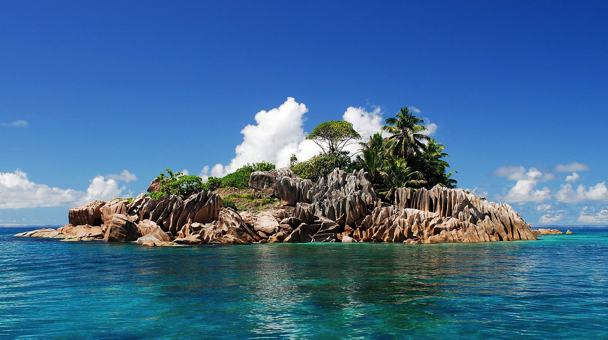 Nuclei at the neutron drip line (Z→25)
  Very large proton-neutron asymmetries
  Resonant excitation modes
  Neutron Decay
ROSARIO TURRISI - CDS Preventivi 15 luglio 2020
neutrons
ASFIN2
M. Mazzocco
4 Nuclear astrophysics
ASFIN2
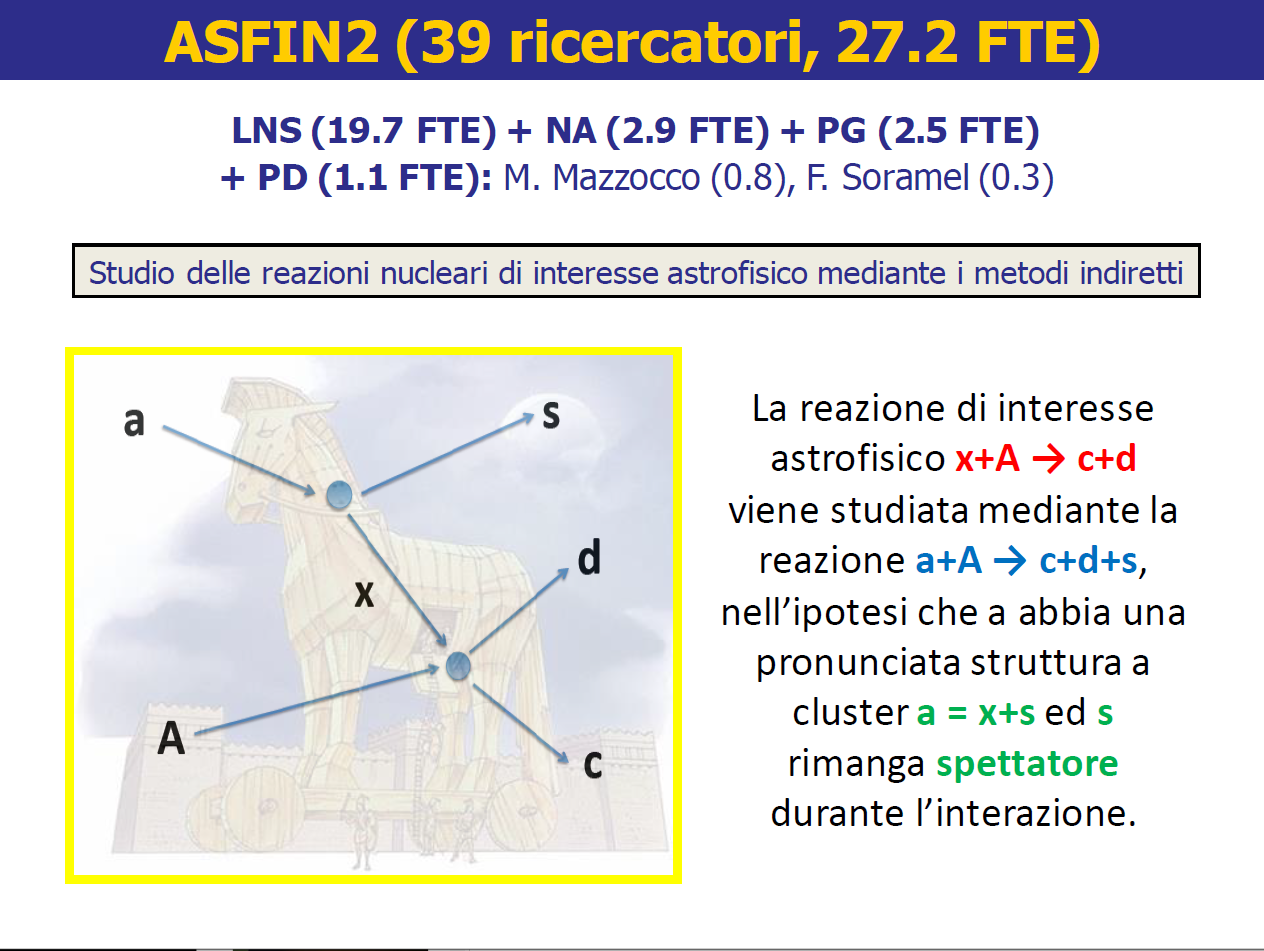 ROSARIO TURRISI - CDS Preventivi 15 luglio 2020
ASFIN2
M. Mazzocco
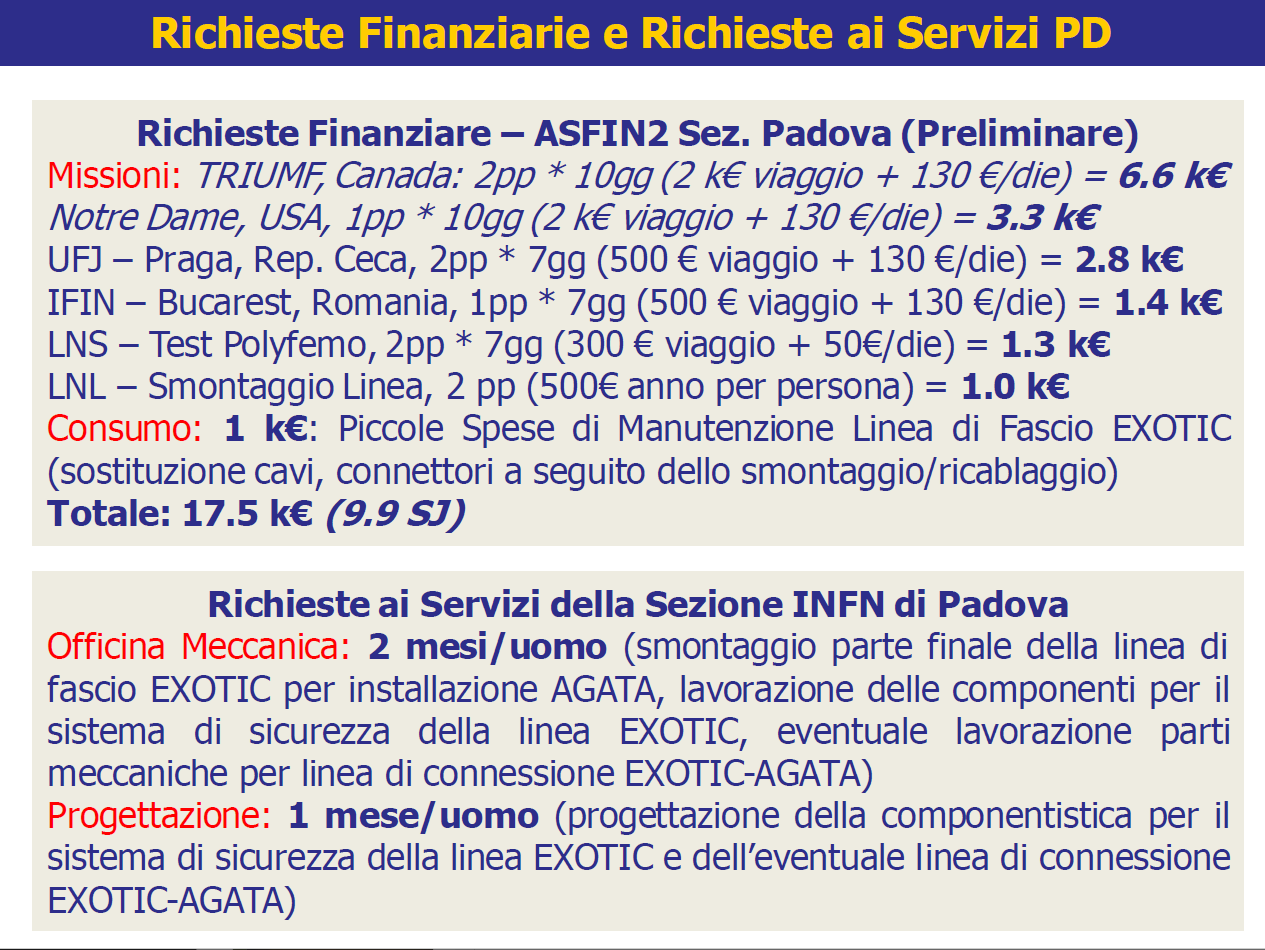 ROSARIO TURRISI - CDS Preventivi 15 luglio 2020
ASFIN2
M. Mazzocco
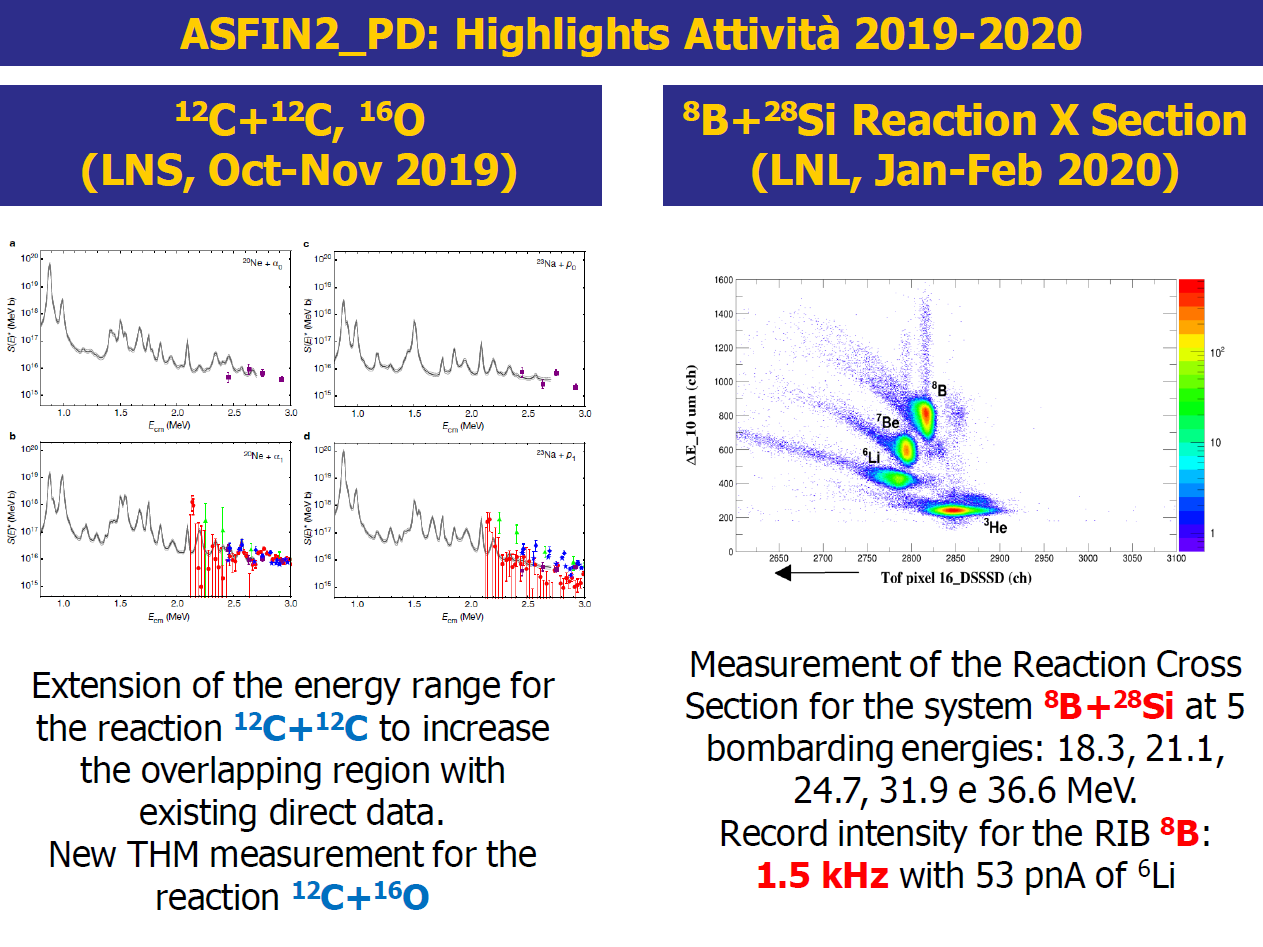 ROSARIO TURRISI - CDS Preventivi 15 luglio 2020
ASFIN2
M. Mazzocco
Attività prevista 2021
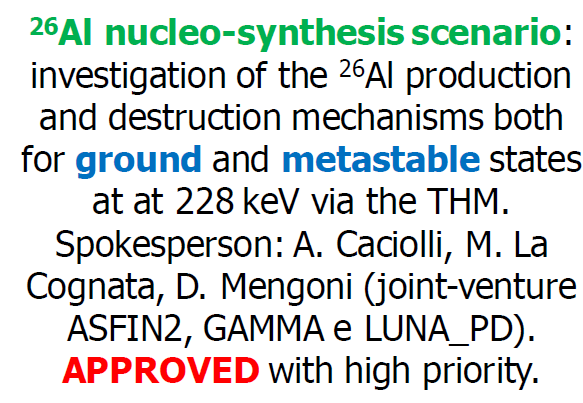 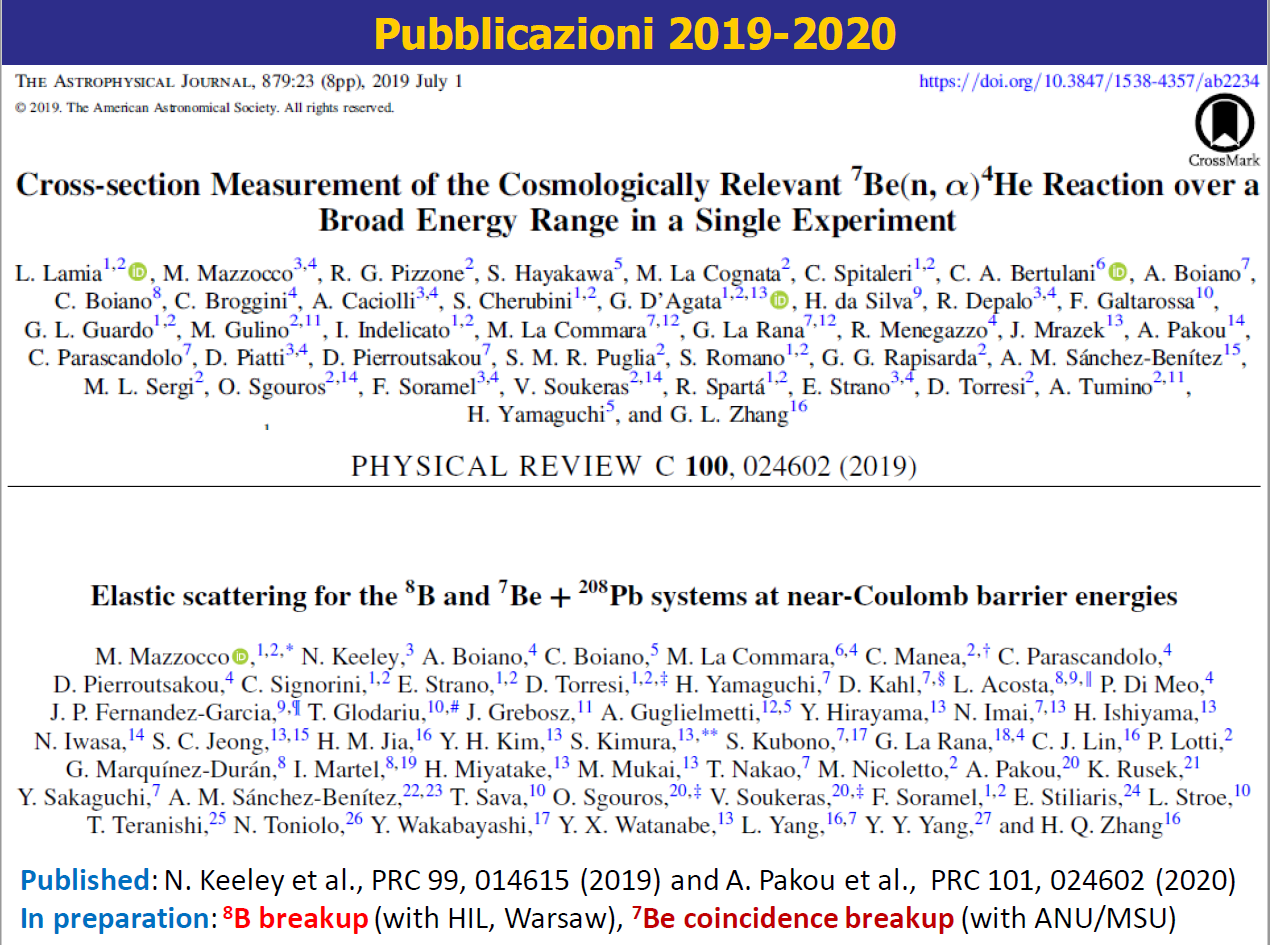 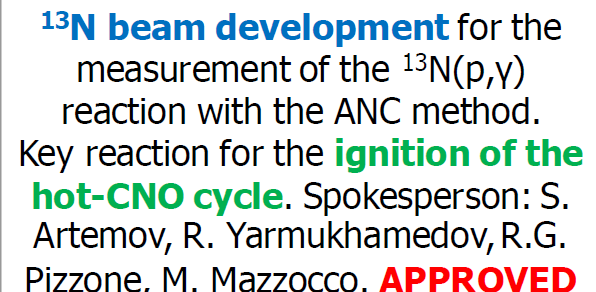 ROSARIO TURRISI - CDS Preventivi 15 luglio 2020
3 Nuclear structure and reaction dynamics
GAMMA
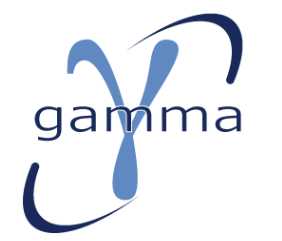 ROSARIO TURRISI - CDS Preventivi 15 luglio 2020
GAMMA
R. Menegazzo
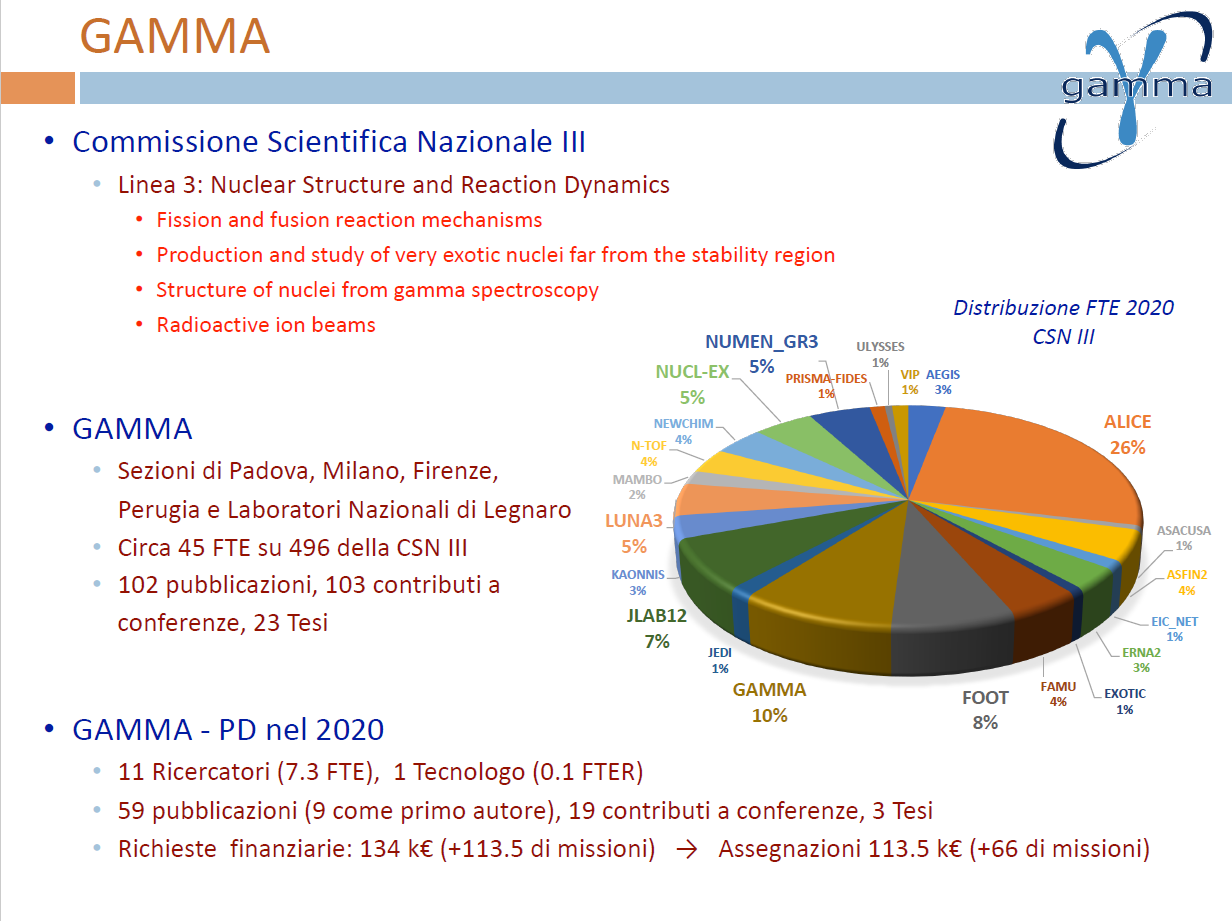 ROSARIO TURRISI - CDS Preventivi 15 luglio 2020
GAMMA
R. Menegazzo
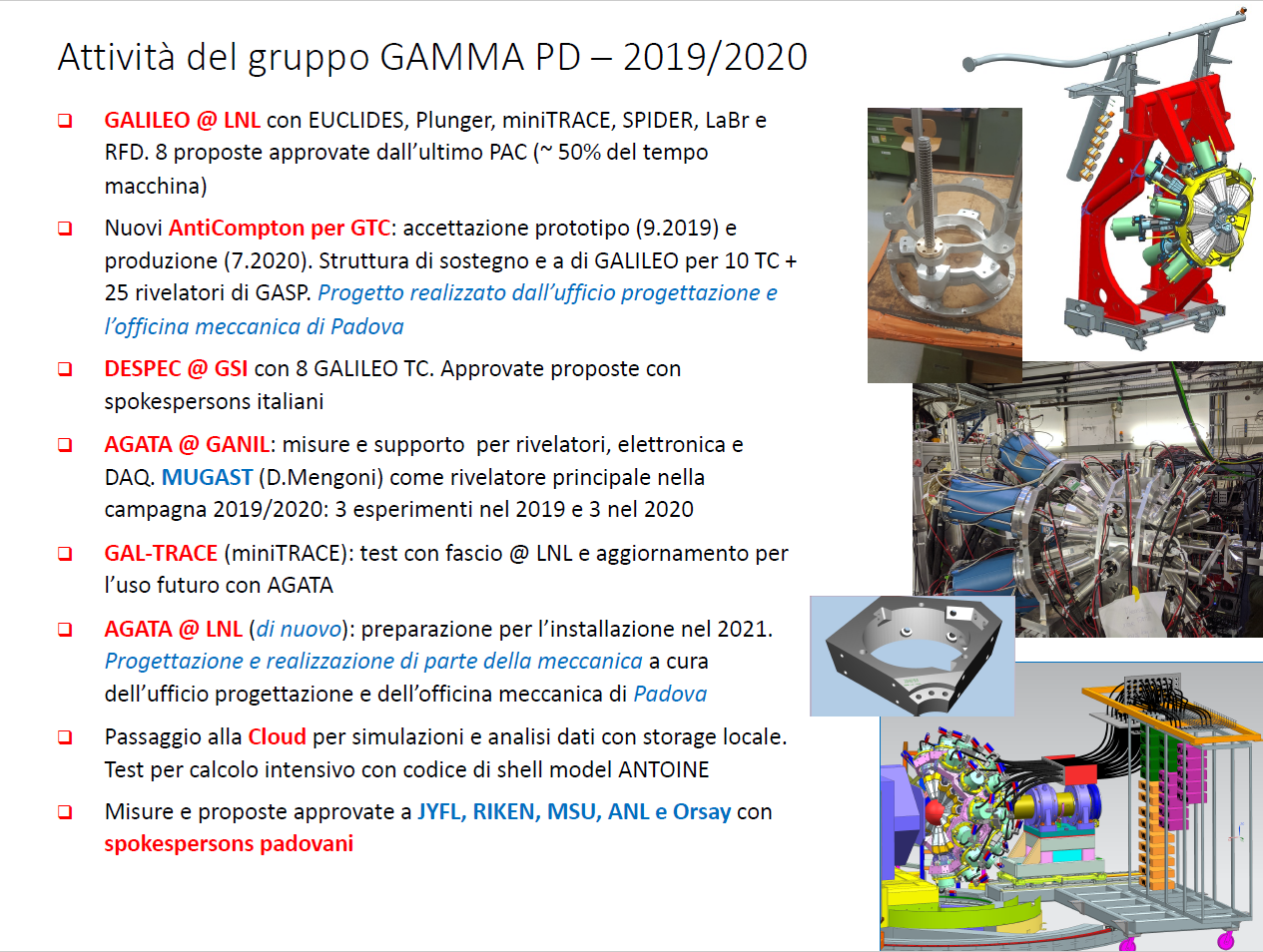 ROSARIO TURRISI - CDS Preventivi 15 luglio 2020
[Speaker Notes: EUCLIDES   dE/E Silicio, 55 telescopi, ~4pi, eff 60% su p, 35% alpha

NeutronWall     BC501A liquid scintillator, 50 segmenti, due anelli pseudoesagonali (ogni elemento diviso in tre) + unità centrale pentagonale in 5 segmenti

PLUNGER The method uses a target chamber (plunger device) that contains a stretched target- and stopper-foil which are mounted parallel to each other at a variable distance. Excited states in the nucleus of interest are populated in the target. The nucleus then recoils with a velocity of a few percent of c in the direction of the stopper. The distances are chosen such that the flight time is on the order of the effective lifetime of the levels of interest (10micron to several millimeters). The lifetime of a level of interest is determined from the changing intensities of fully Doppler-shifted and stopped (or slowed) gamma-ray components, which depend on distance of target-foil and lifetime

SPIDER  Silicon PIe DEtectoR, petali di silicio 300micron segmentati in theta e phi es. copertura 85 mm from the target will result in a coverage of 20.2% of the total solid angle and the polar angle coverage from124 to 169 degrees with respect to the beam direction

TRACE prototipi 6” silicio esagonali 

LaBr 

NEDA future state-of-the-art neutron multiplicity filter esp. Fine 2016 21 moduli J301 liquid scintillator and the HamamatsuR11833-100HA PMT

MUGAST = GASPARD + TRACE 
MUGAST consists in the combination of the large area DSSSD, newly developed for GASPARD and TRACE,
with the existing MUST2 detectors

VAMOS: variable mode spectrometer, QQ-Wien-D]
GAMMA
R. Menegazzo
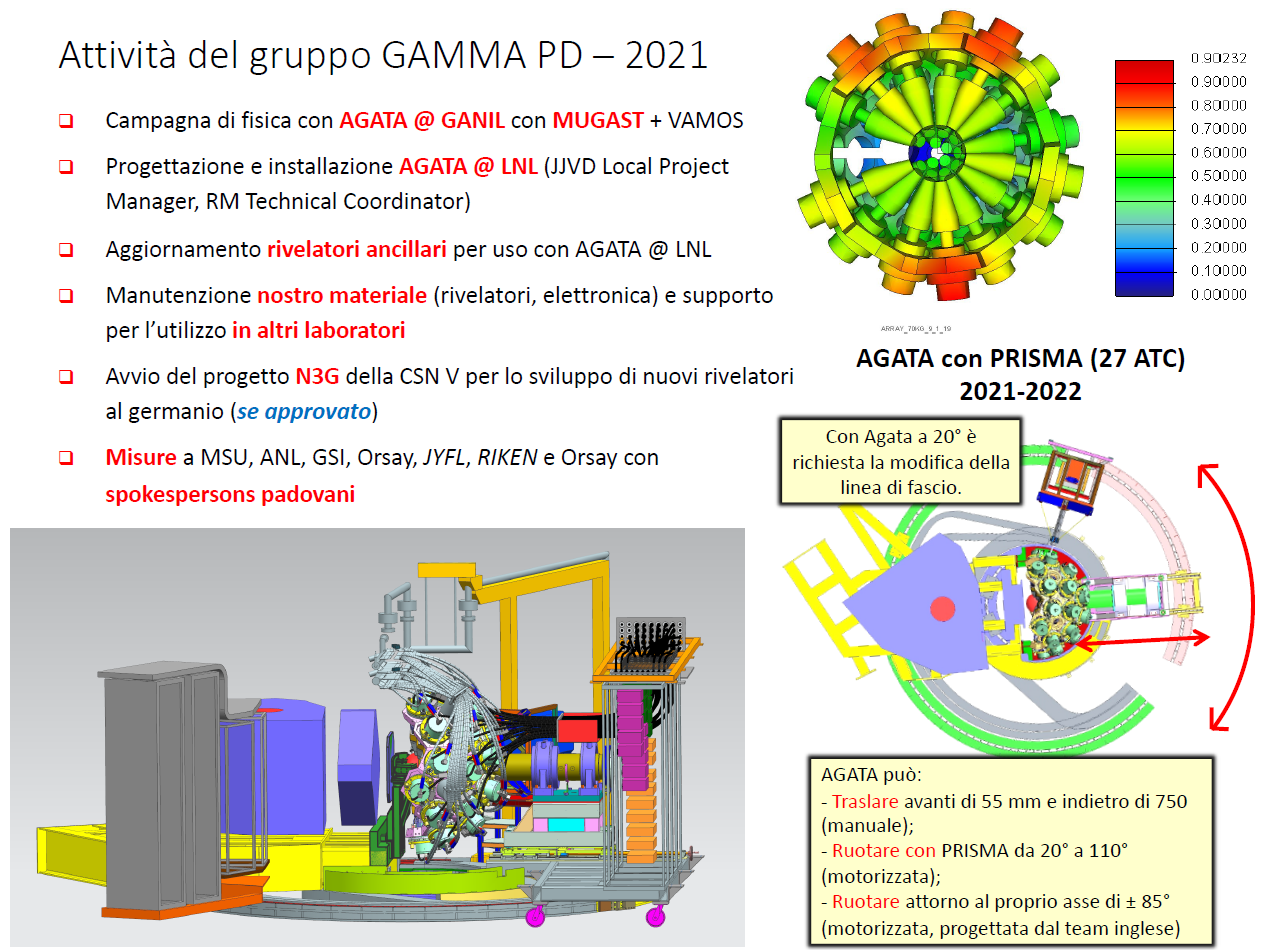 ROSARIO TURRISI - CDS Preventivi 15 luglio 2020
[Speaker Notes: EUCLIDES   dE/E Silicio, 55 telescopi, ~4pi, eff 60% su p, 35% alpha]
GAMMA
R. Menegazzo
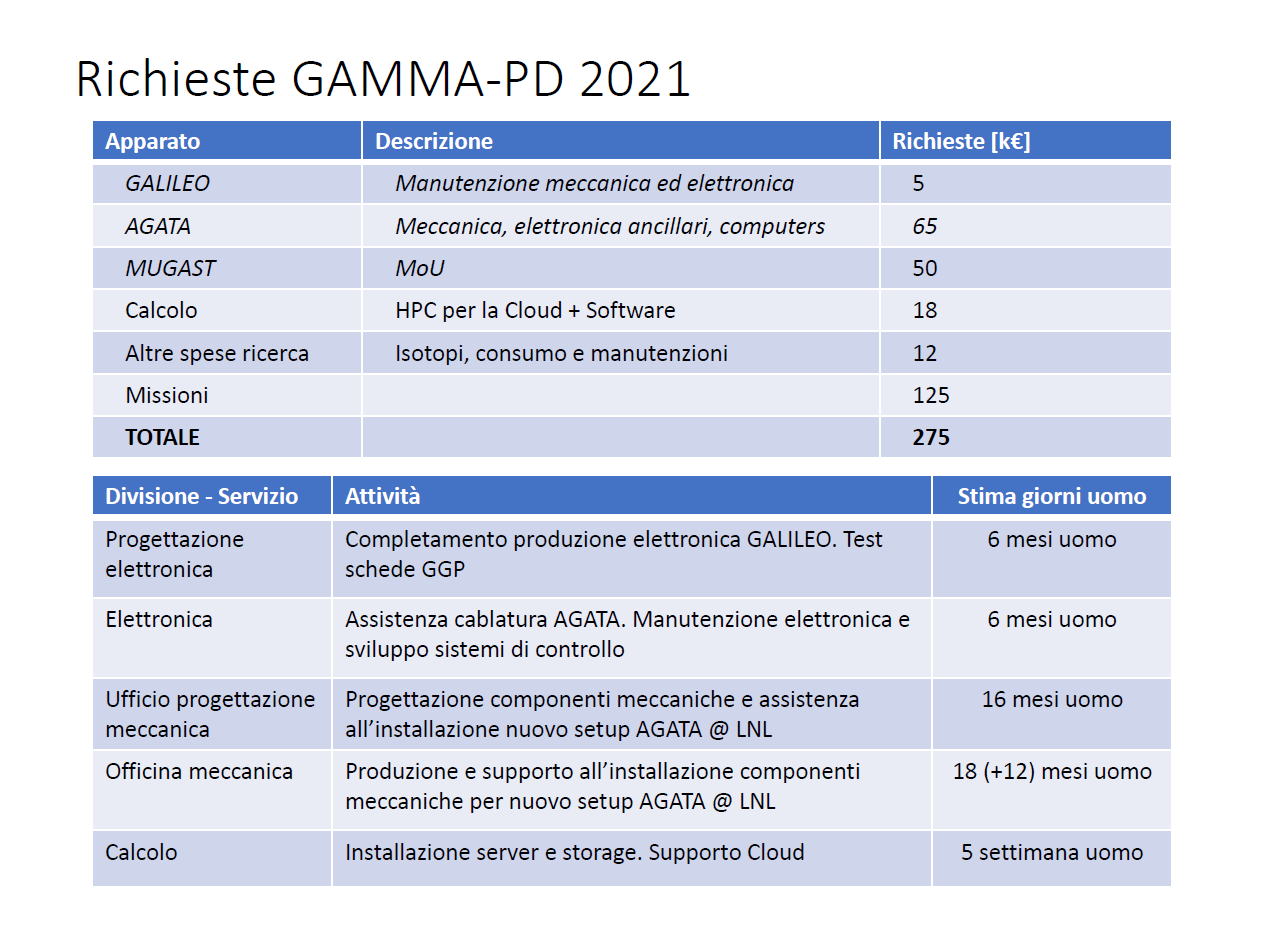 ROSARIO TURRISI - CDS Preventivi 15 luglio 2020
GAMMA
R. Menegazzo
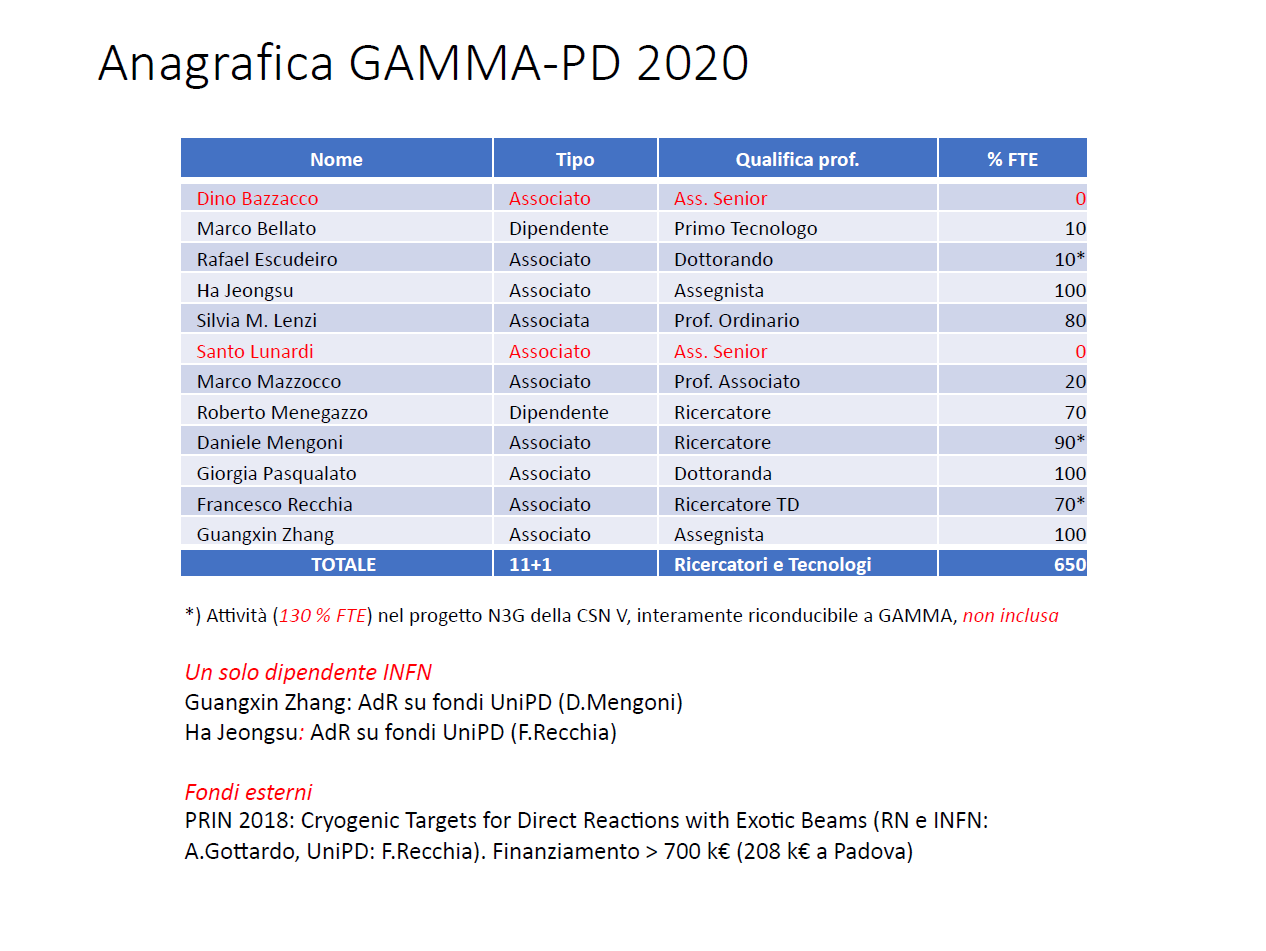 ROSARIO TURRISI - CDS Preventivi 15 luglio 2020
4 Nuclear astrophysics
LUNA3
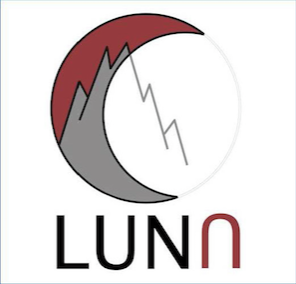 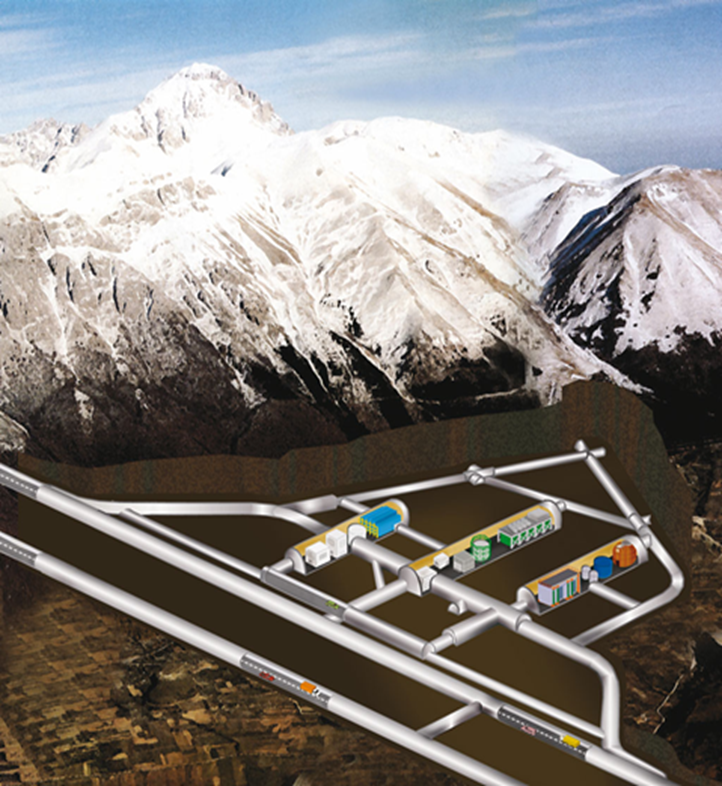 ROSARIO TURRISI - CDS Preventivi 15 luglio 2020
LUNA
A. Caciolli
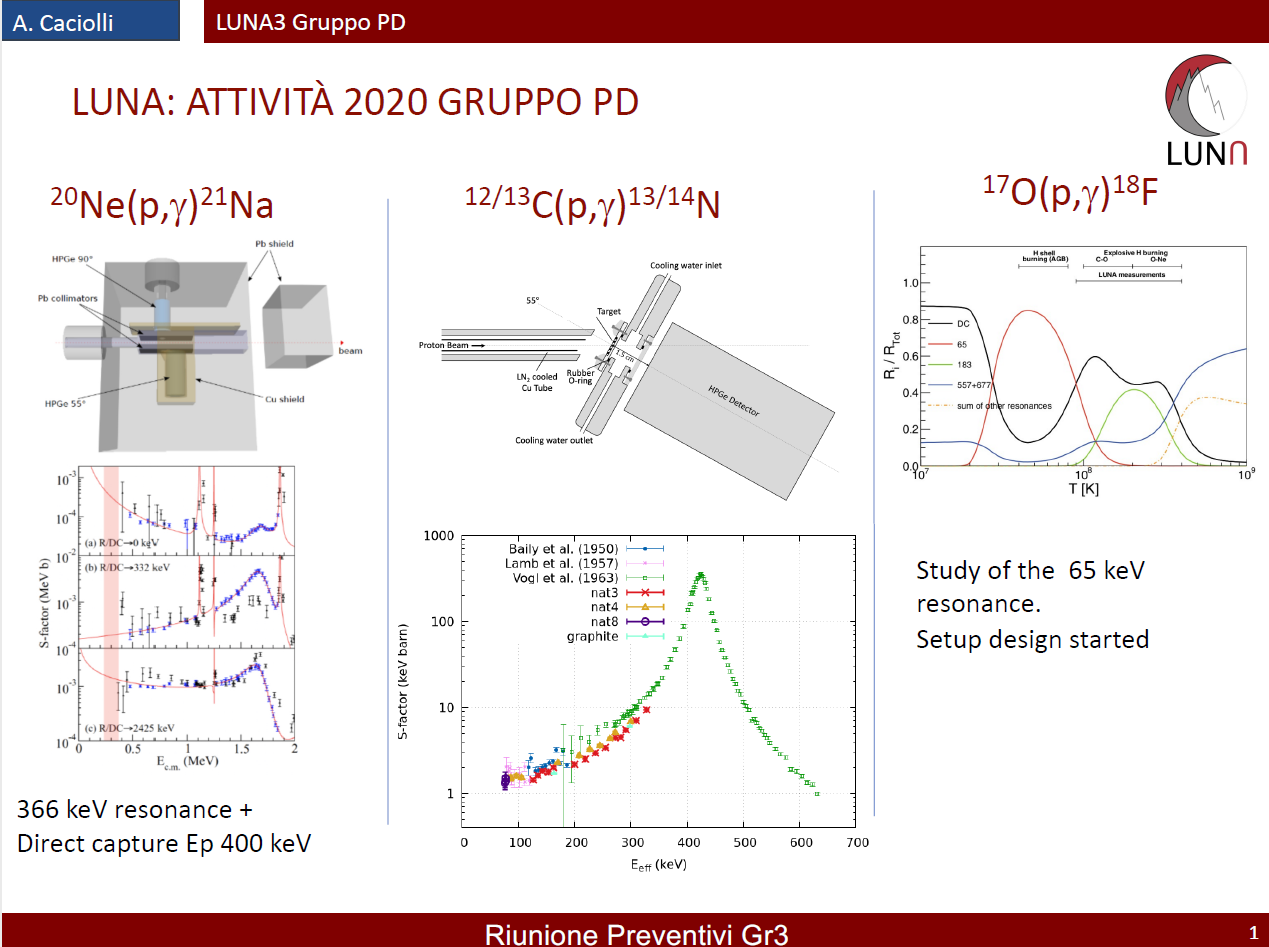 ROSARIO TURRISI - CDS Preventivi 15 luglio 2020
LUNA
A. Caciolli
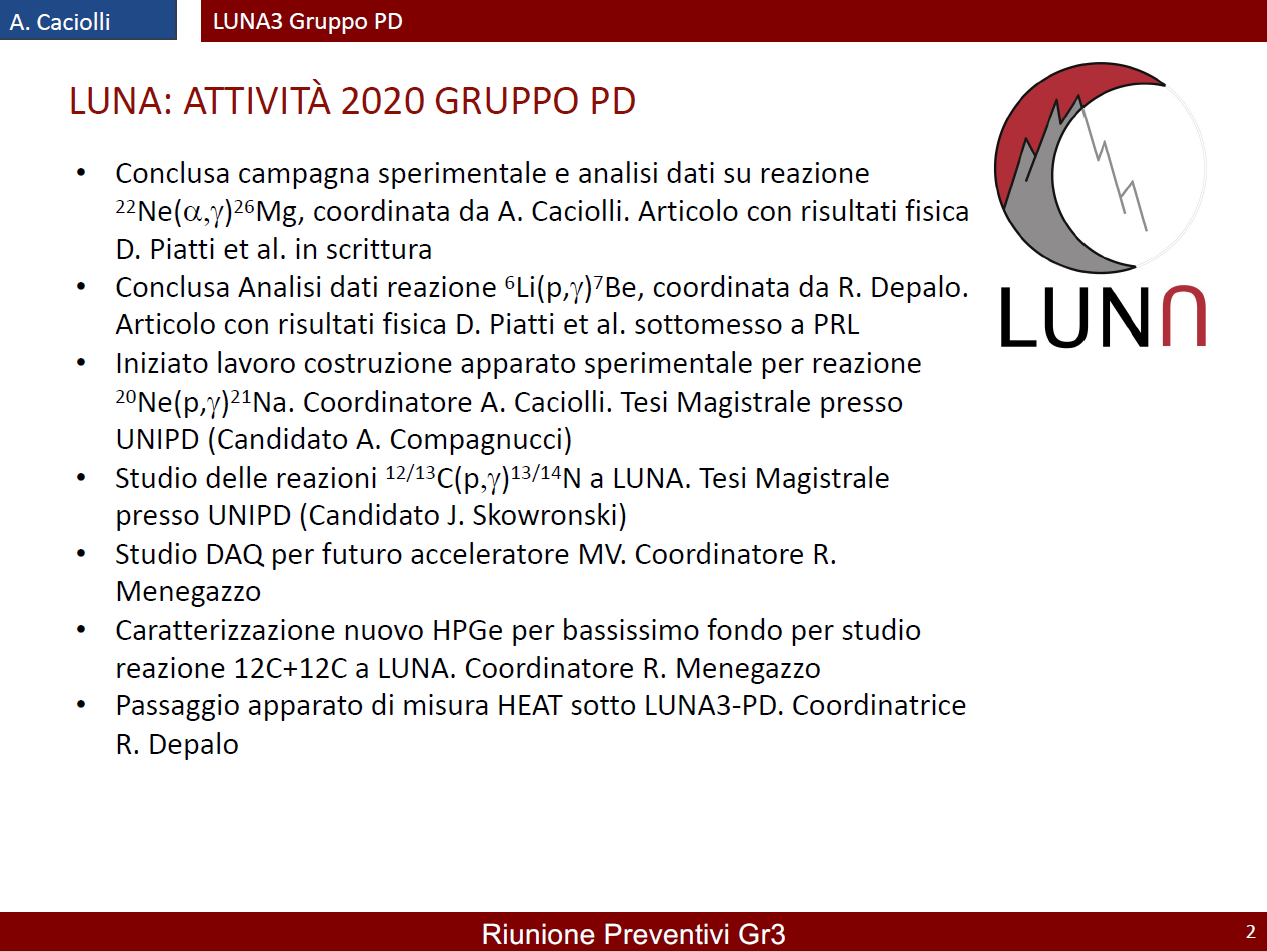 ROSARIO TURRISI - CDS Preventivi 15 luglio 2020
LUNA
A. Caciolli
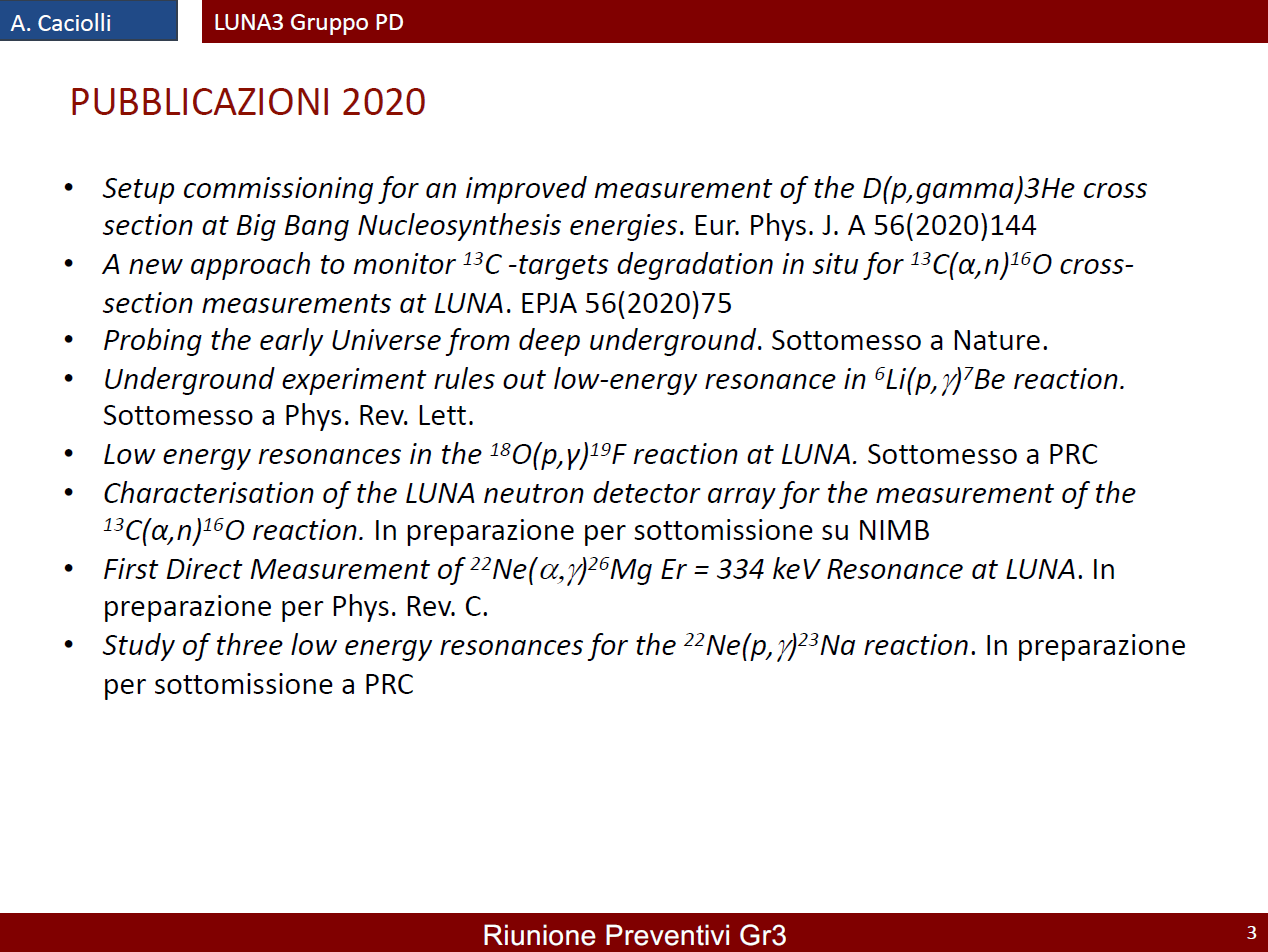 ROSARIO TURRISI - CDS Preventivi 15 luglio 2020
[Speaker Notes: High Voltage Engineering Europe
le due alternative per l’evoluzione della stella dipendono dal mancato innesco (nana bianca etc) o no (core collapse etc) della fusione
del carbonio, che dipende dalla massa]
LUNA
A. Caciolli
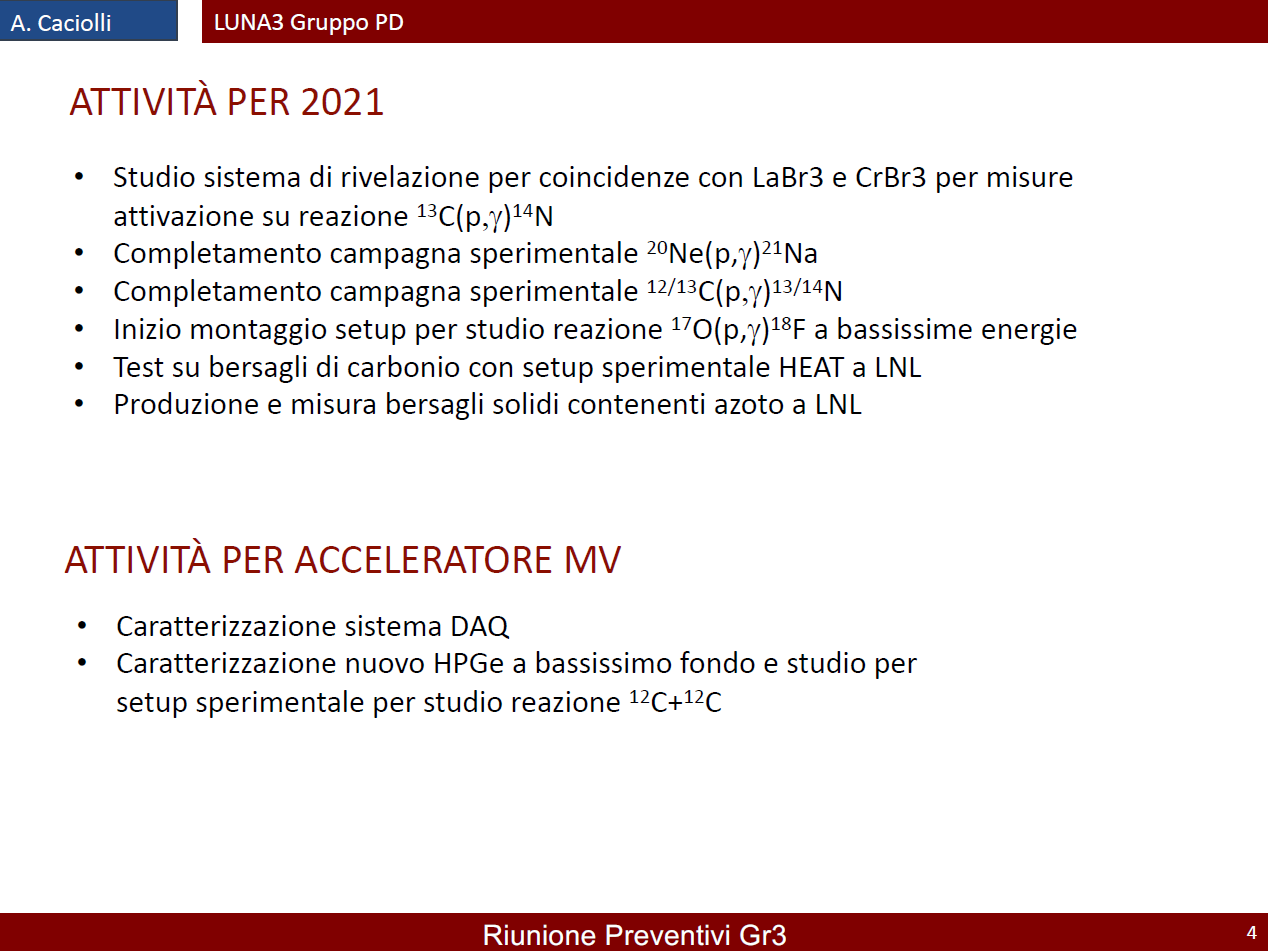 ROSARIO TURRISI - CDS Preventivi 15 luglio 2020
LUNA
A. Caciolli
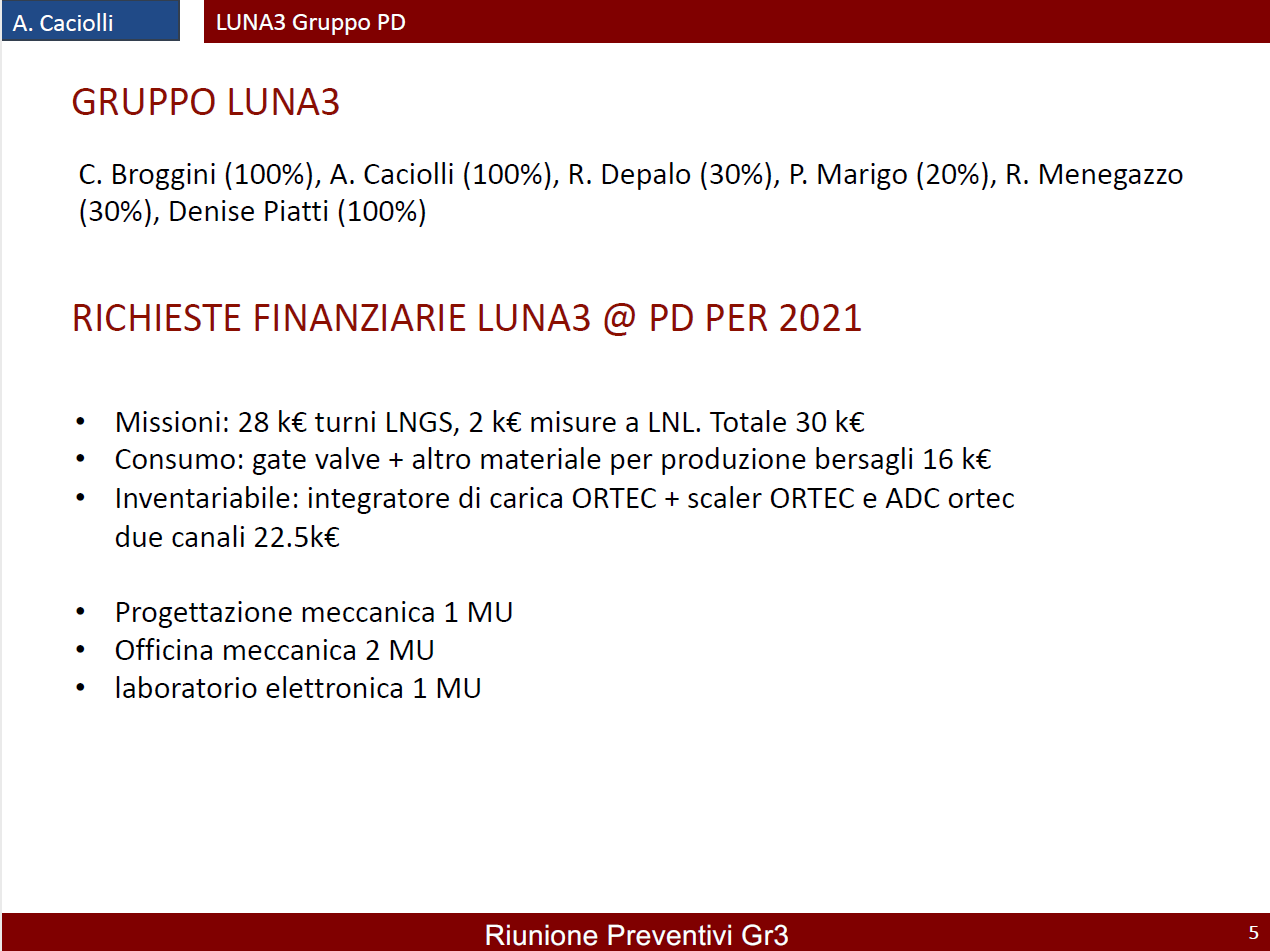 ROSARIO TURRISI - CDS Preventivi 15 luglio 2020
[Speaker Notes: 20Ne (p,gamma)21Na comincia il ciclo del sodio, da questa con successive p,gamma]
3 Nuclear structure and reaction dynamics
NUCL-EX
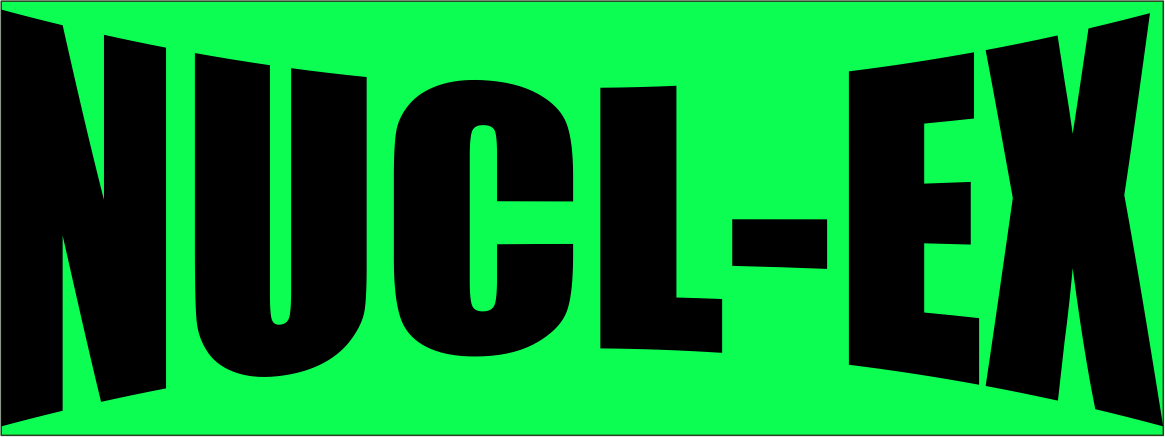 ROSARIO TURRISI - CDS Preventivi 15 luglio 2020
NUCL-EX
D. Fabris
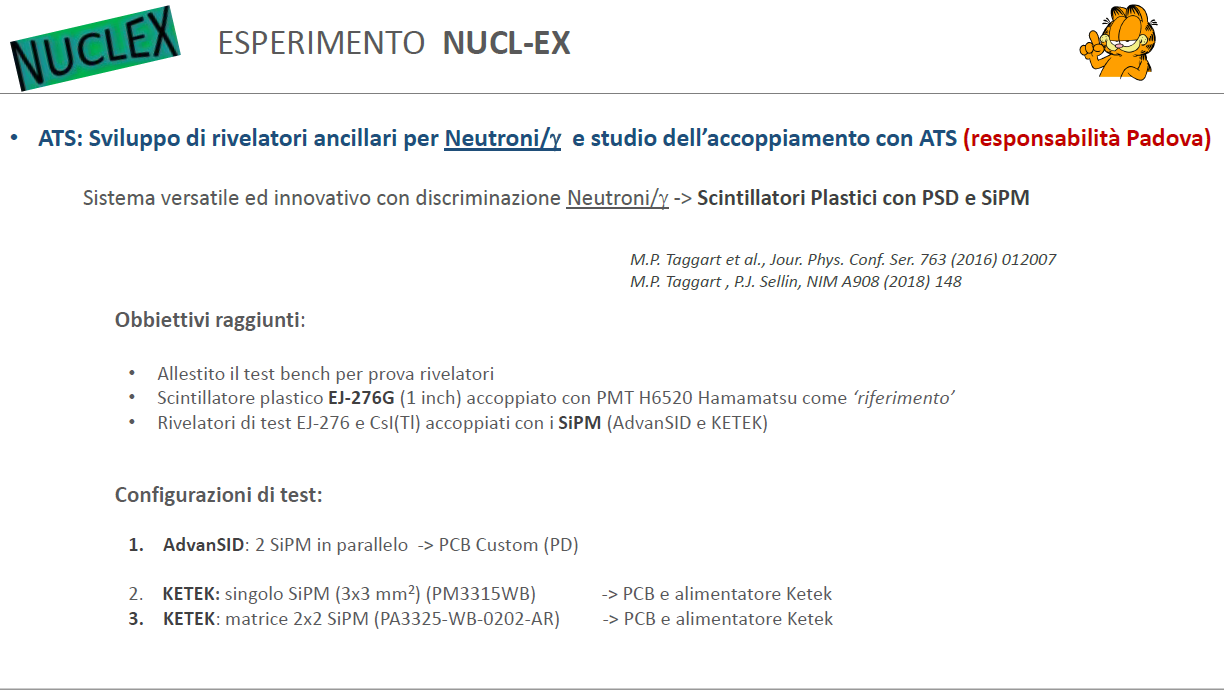 ROSARIO TURRISI - CDS Preventivi 15 luglio 2020
NUCL-EX
D. Fabris
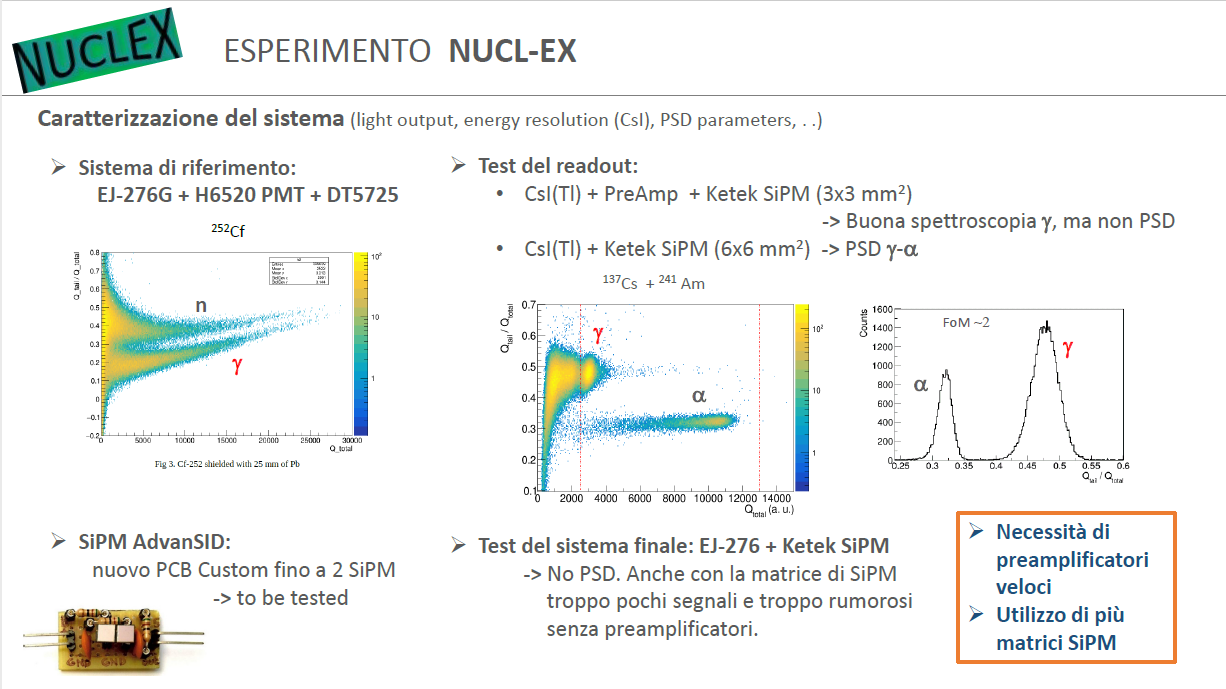 ROSARIO TURRISI - CDS Preventivi 15 luglio 2020
[Speaker Notes: OSCAR-STANDARD (Dell'Aquila Nuclear Inst. and Methods in Physics Research, A 877 (2018) 227–237): DELTAE: 1 silicio con 16 strip (20 micron di spessore) + E: 16 pad (300micron, fotodiodi hamamatsu senza layer epossidico davanti)
1 funzionante ed uno in costruzione nel 2019.]
NUCL-EX
D. Fabris
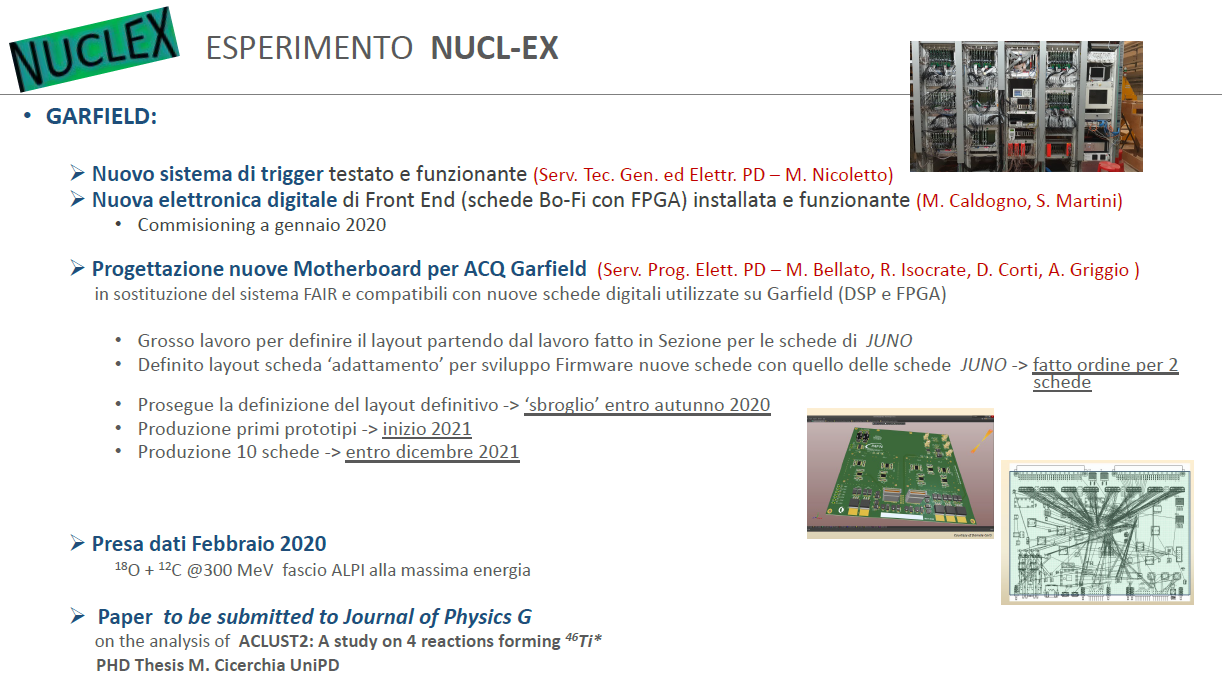 ROSARIO TURRISI - CDS Preventivi 15 luglio 2020
[Speaker Notes: Studio di effetti di clustering alfa in sistemi di massa intermedia. Top panel  stessa energia per nucleone, isotopi leggermente diversi, 
Il modello G++ (CN+evaporazione di singole particelle (coppia particella+residuo in sequenza) tenendo conto dell’energia di eccitazione del CN
Angoli in avanti non sono descritti bene, alfa si accumulano attorno a v_beam, l’effetto è minore per minori E*
In diverso sistema gli spettri ad angoli in Avanti non sono ben descritti, mostrano caratteristica di preequilibrio (nb l’effetto sulle alfa è quasi assente nei protoni) – ulteriori analisi con correlazioni da fare]
NUCL-EX
D. Fabris
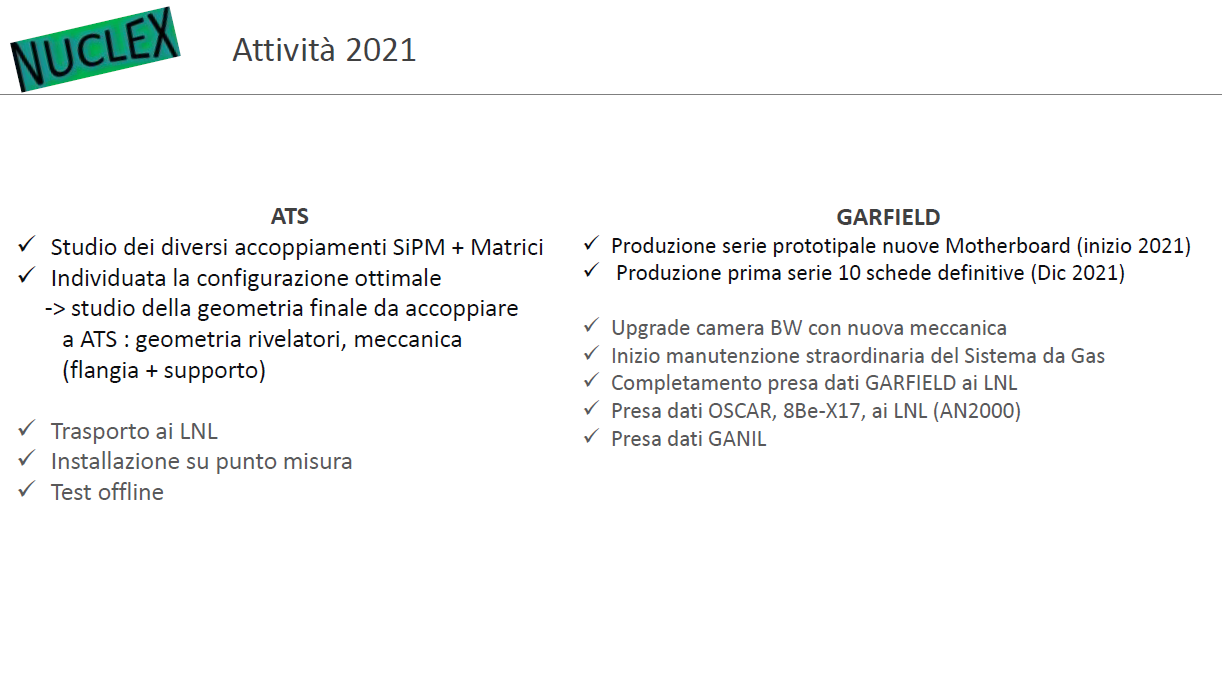 ROSARIO TURRISI - CDS Preventivi 15 luglio 2020
NUCL-EX
D. Fabris
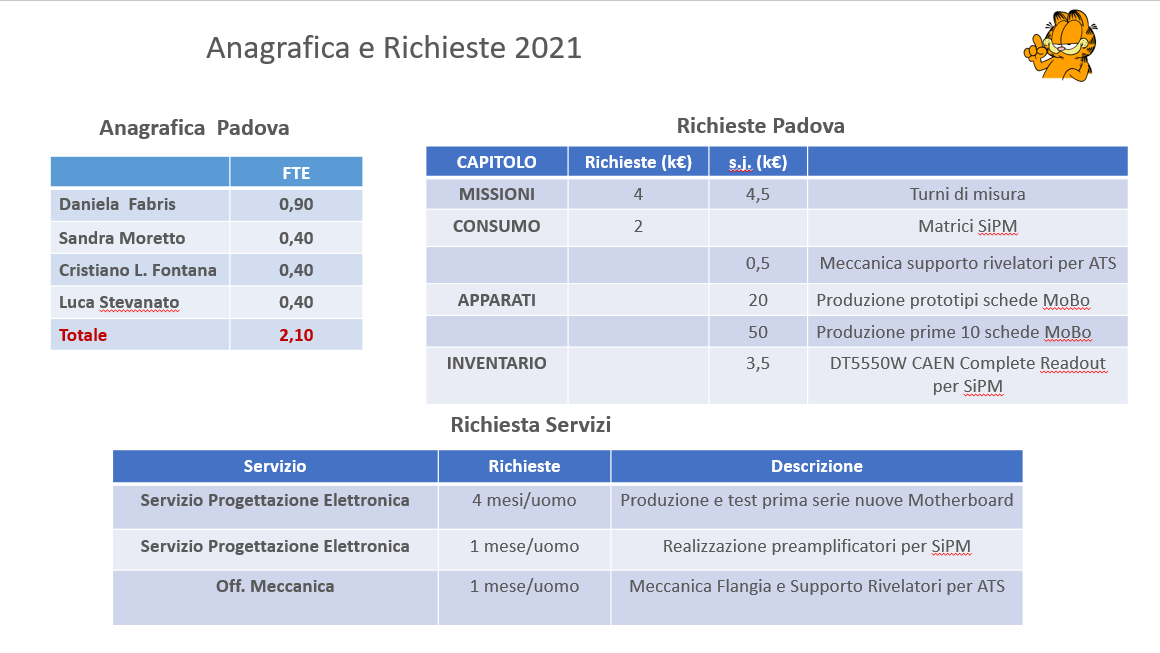 ROSARIO TURRISI - CDS Preventivi 15 luglio 2020
3 Nuclear structure and reaction dynamics
PRISMA-FIDES
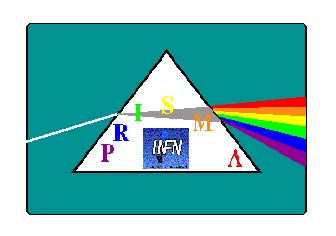 ROSARIO TURRISI - CDS Preventivi 15 luglio 2020
PRISMA-FIDES
G. Montagnoli
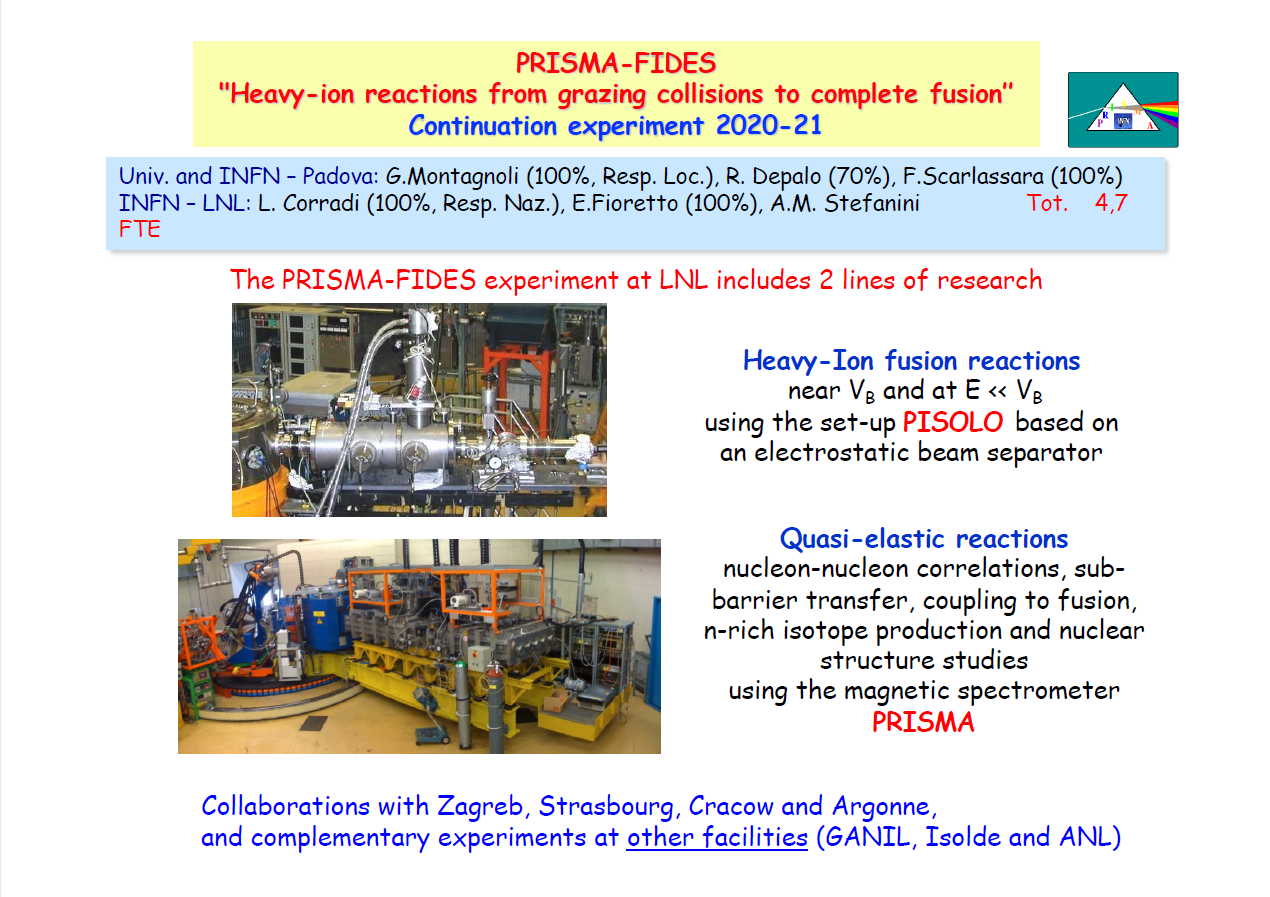 ROSARIO TURRISI - CDS Preventivi 15 luglio 2020
PRISMA-FIDES
G. Montagnoli
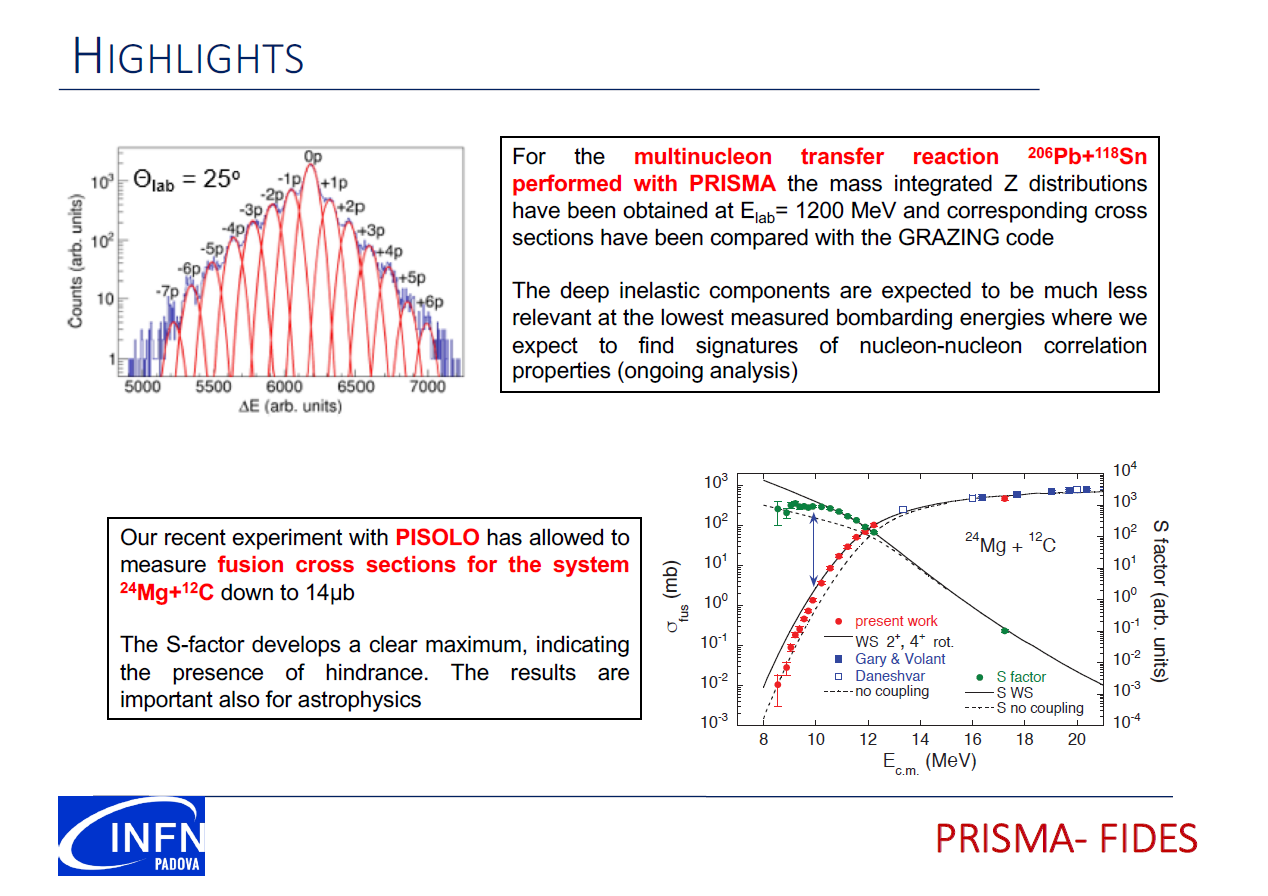 ROSARIO TURRISI - CDS Preventivi 15 luglio 2020
[Speaker Notes: MNT multi nucleon transfer]
PRISMA-FIDES
G. Montagnoli
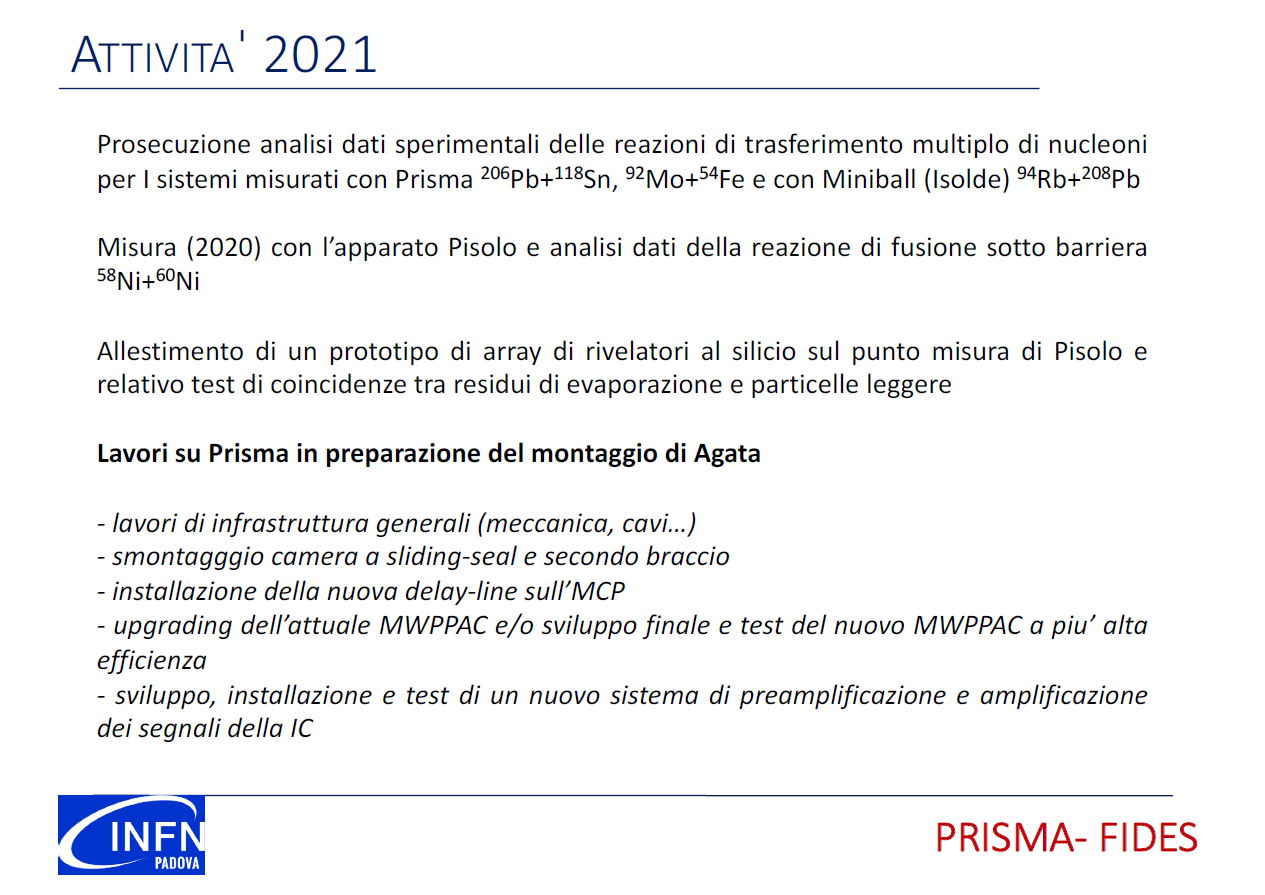 ROSARIO TURRISI - CDS Preventivi 15 luglio 2020
[Speaker Notes: MNT multi nucleon transfer]
PRISMA-FIDES
G. Montagnoli
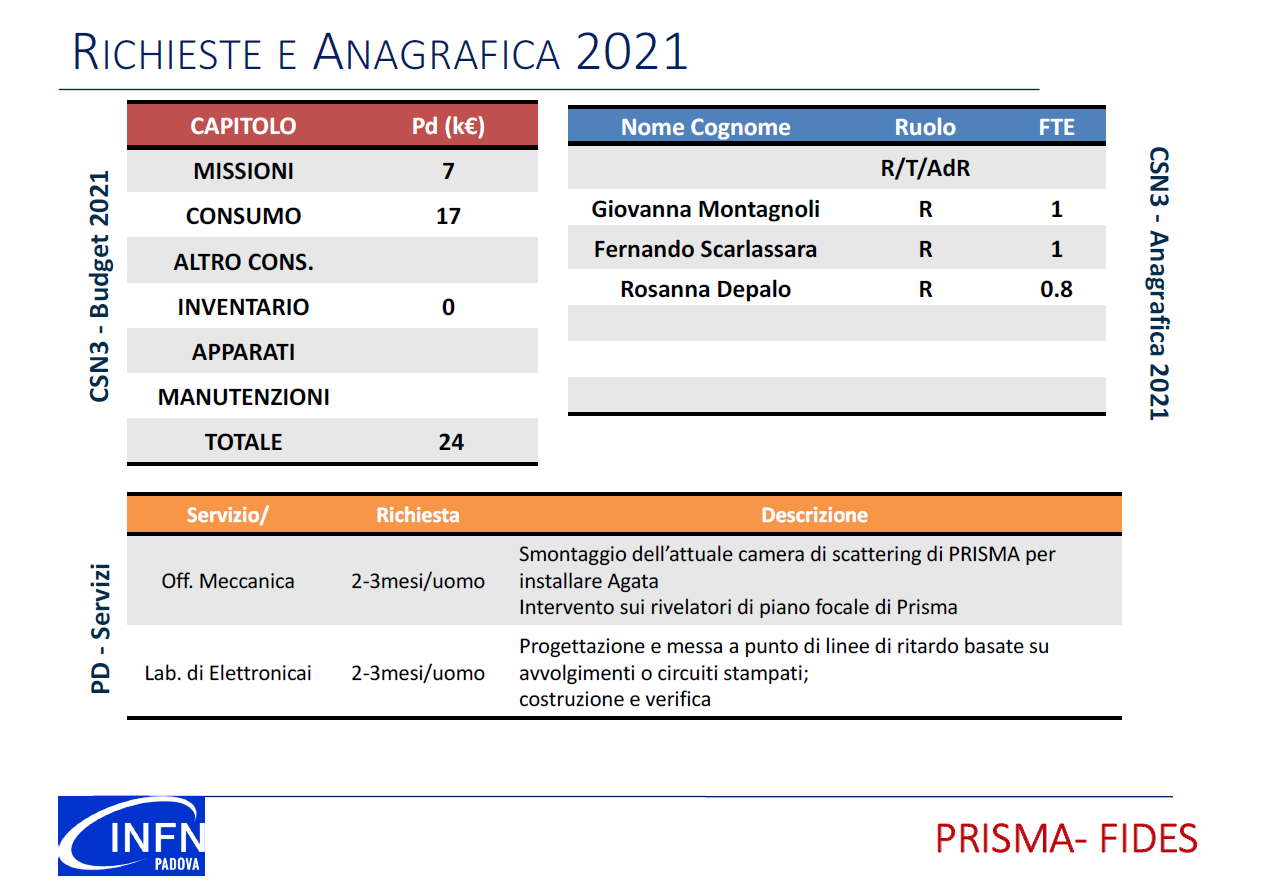 0.7
ROSARIO TURRISI - CDS Preventivi 15 luglio 2020
[Speaker Notes: SG = single Gaussian
Sigma(E)= S(E)/E * exp( -sqrt( Ec/E )  )]
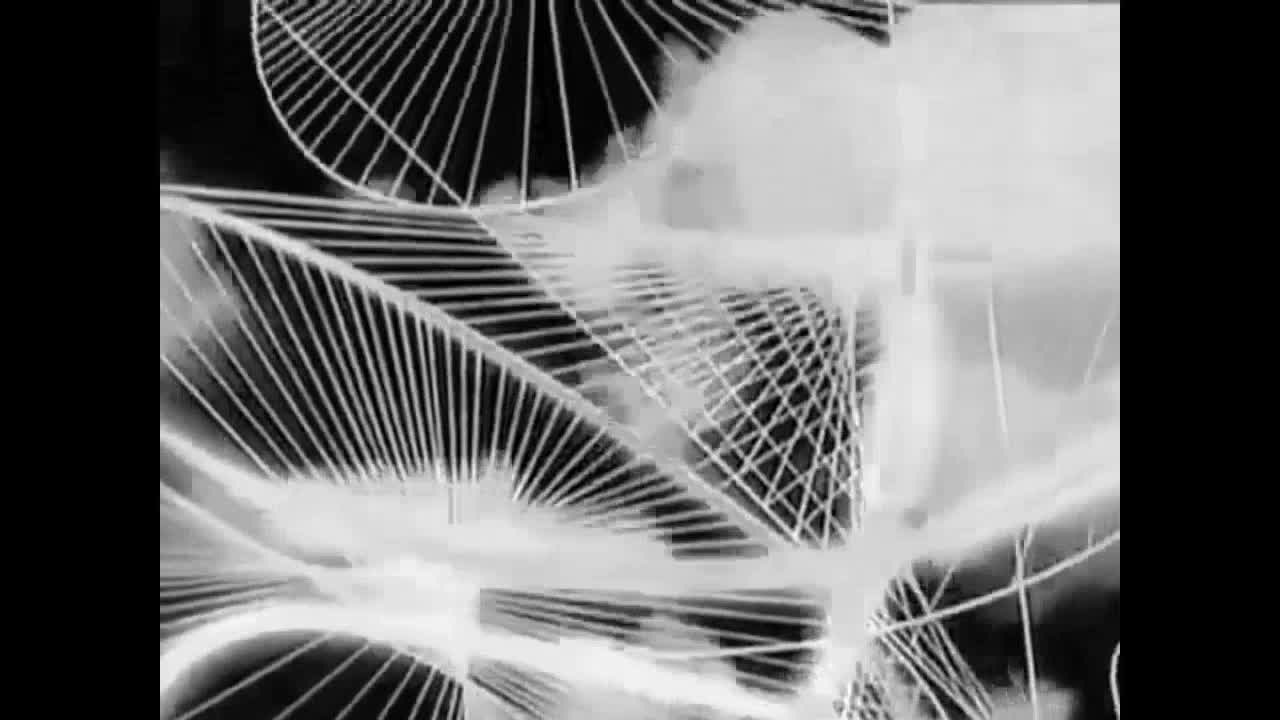 Fine 
della
Presentazione
Fine 
della
Presentazione
Fine 
della
Presentazione
Grazie per l’attenzione
ROSARIO TURRISI - CDS Preventivi 15 luglio 2020